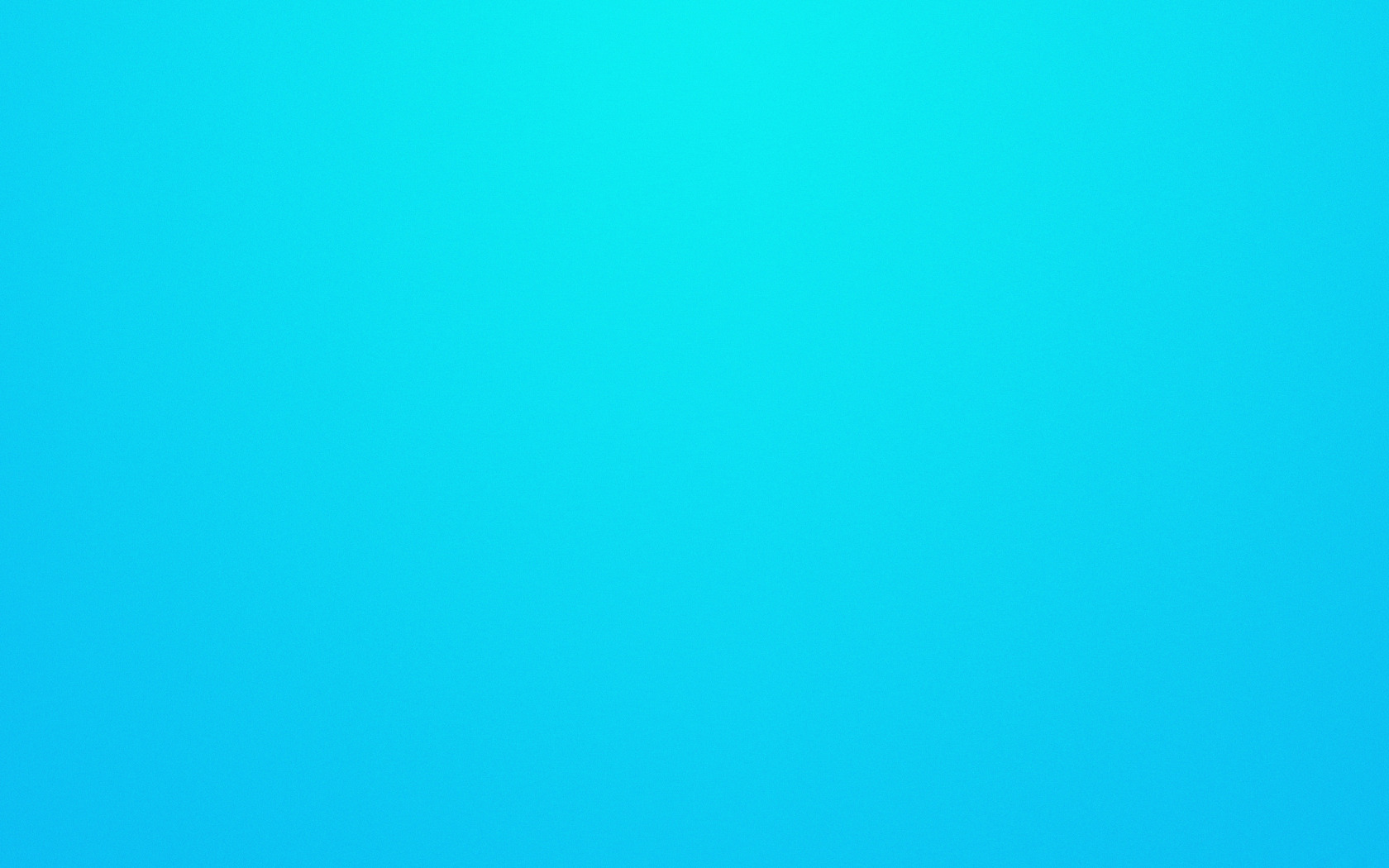 Муниципальное учреждение культуры 
«Борзинская межпоселенческая центральная библиотека»
Модельная библиотека с. Хада-Булак
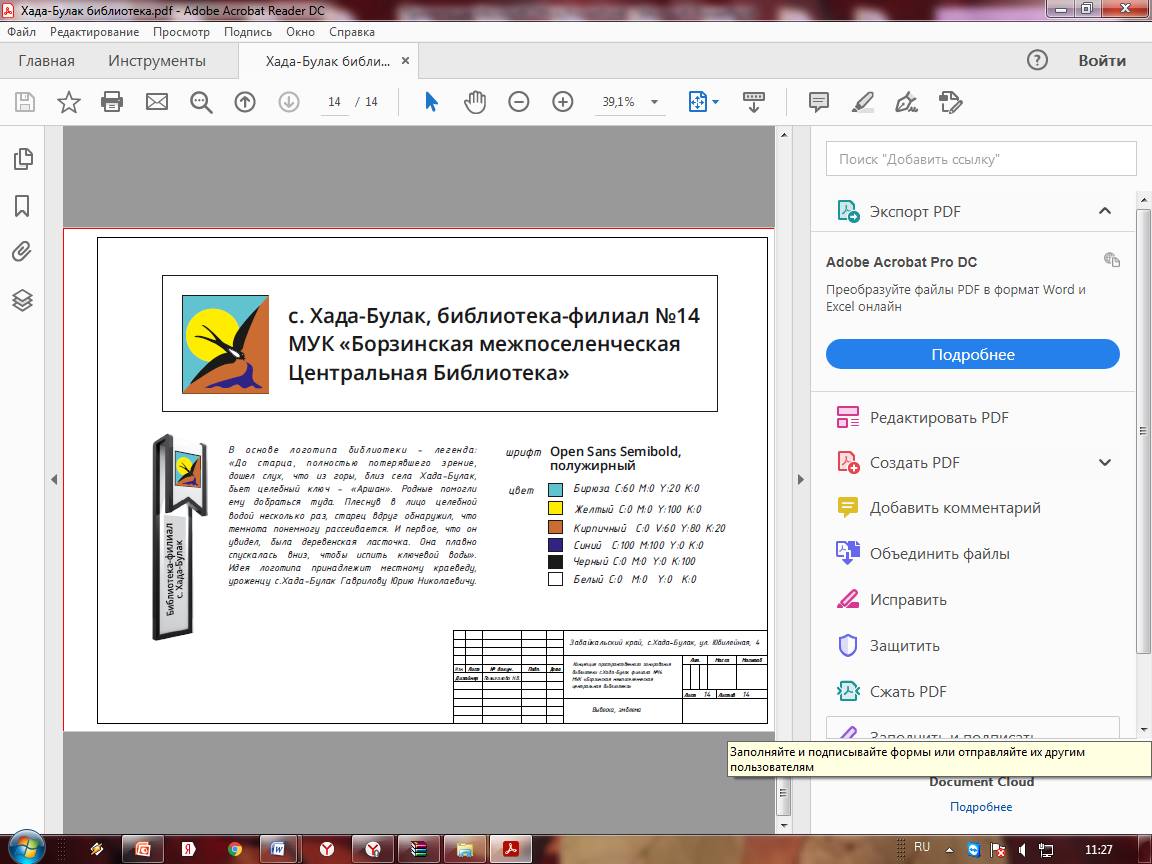 Борзя, 2023 год
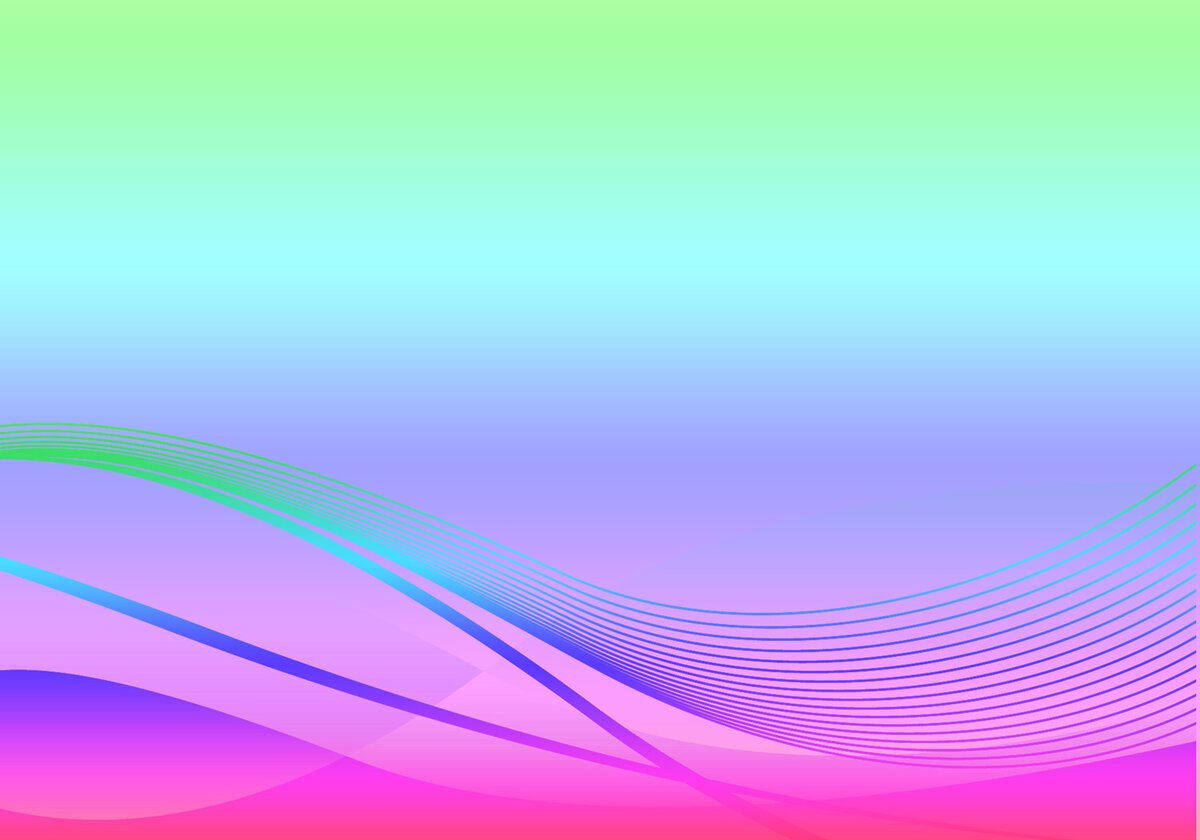 Открытие библиотеки в 2021 году
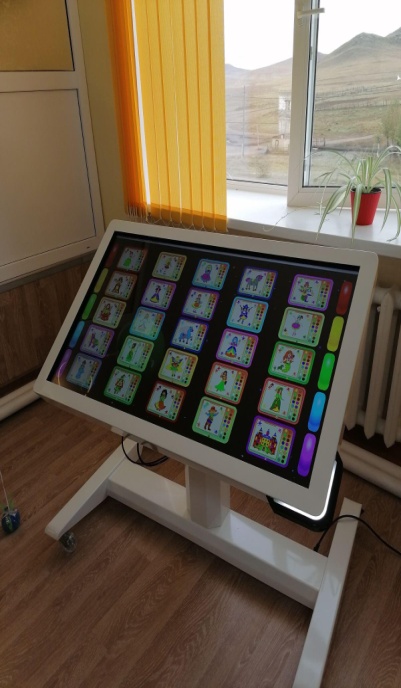 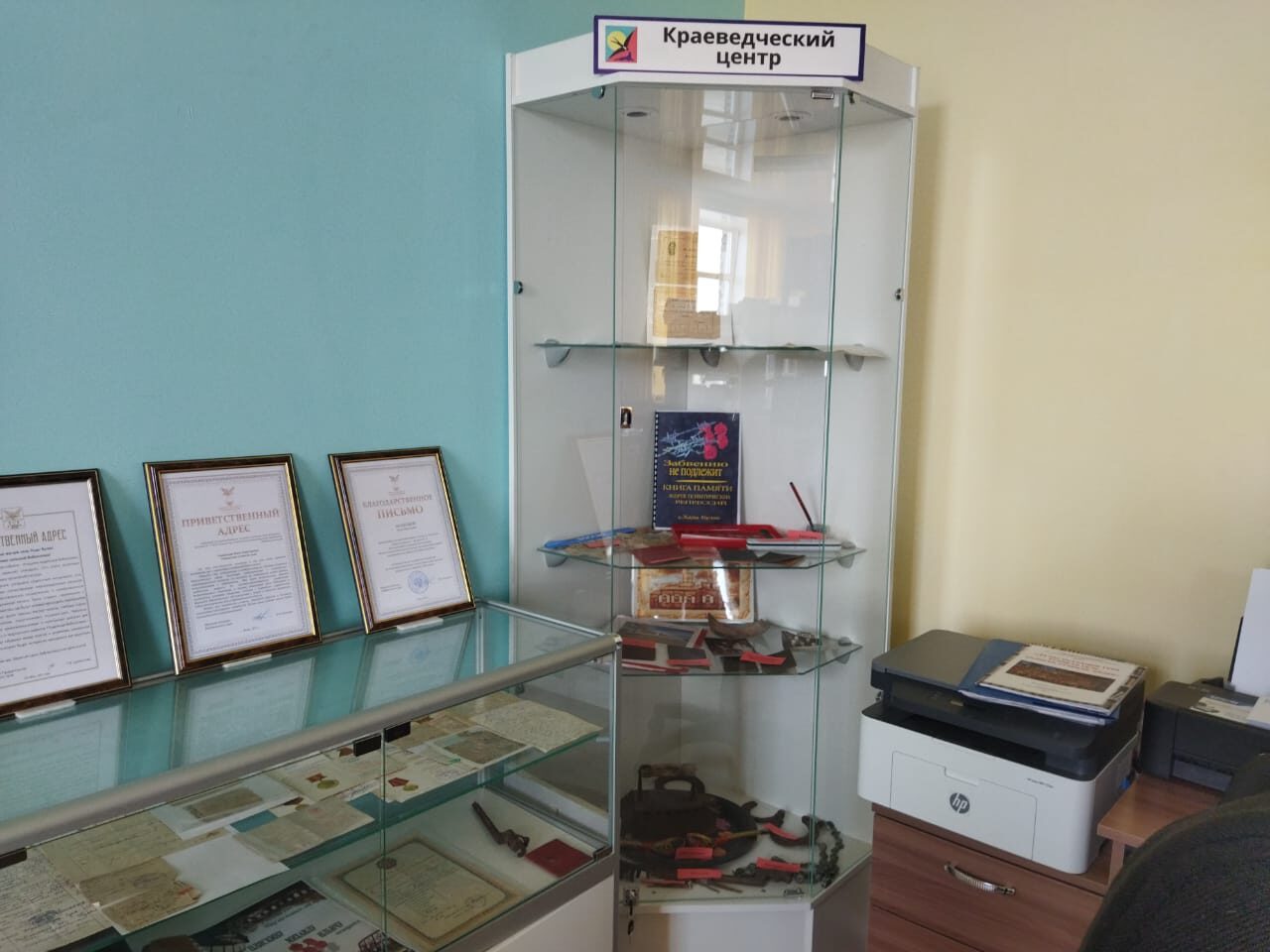 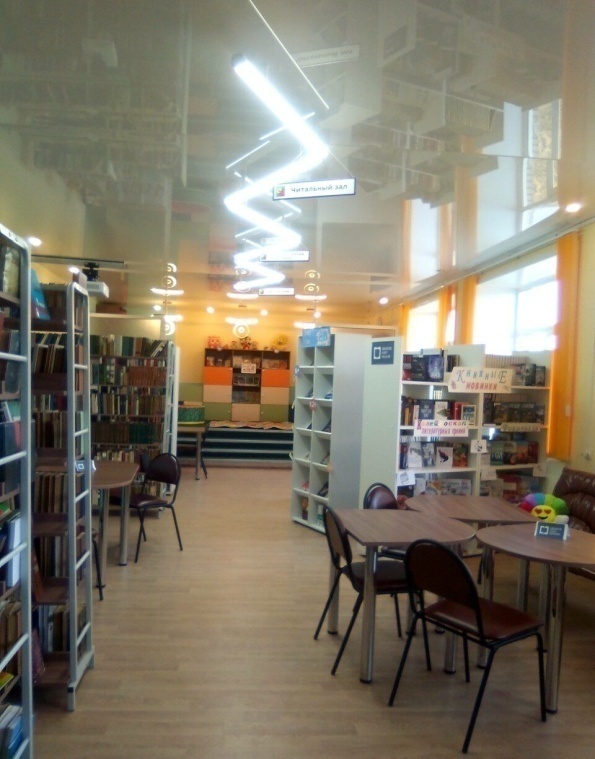 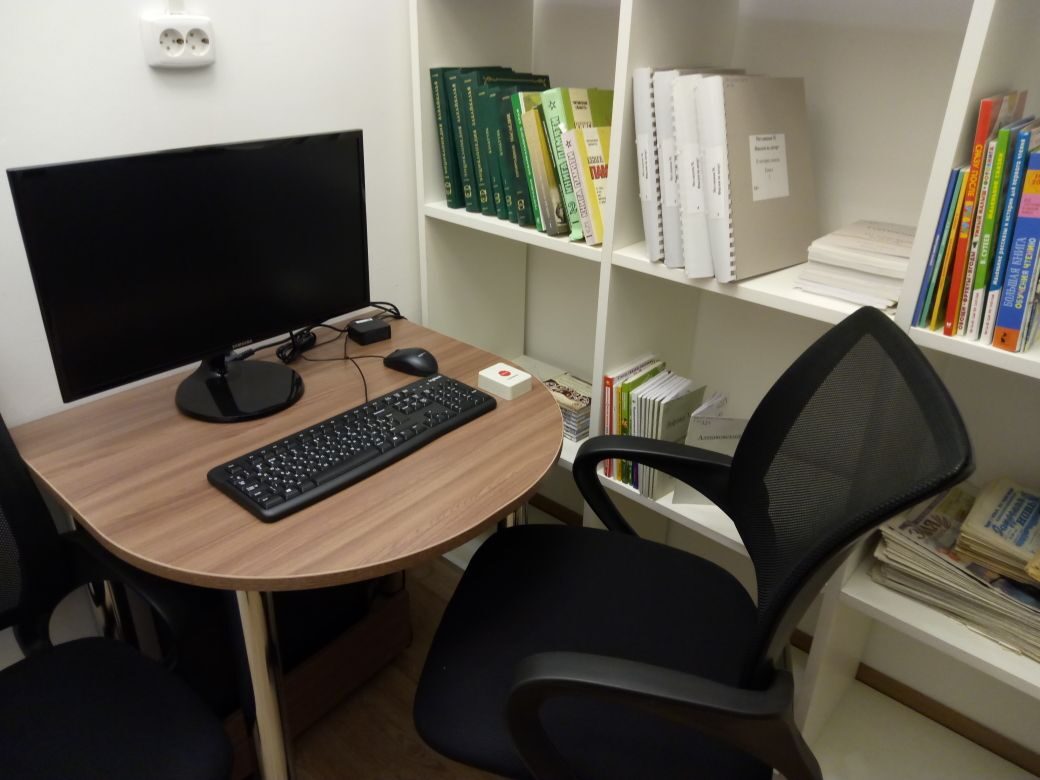 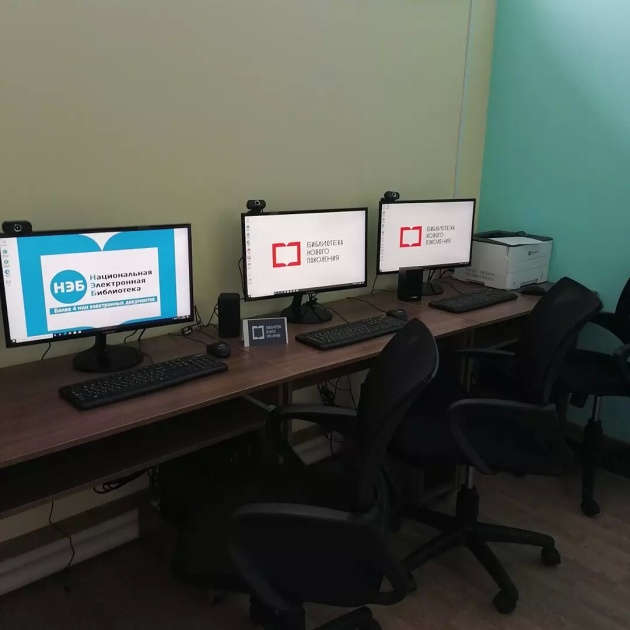 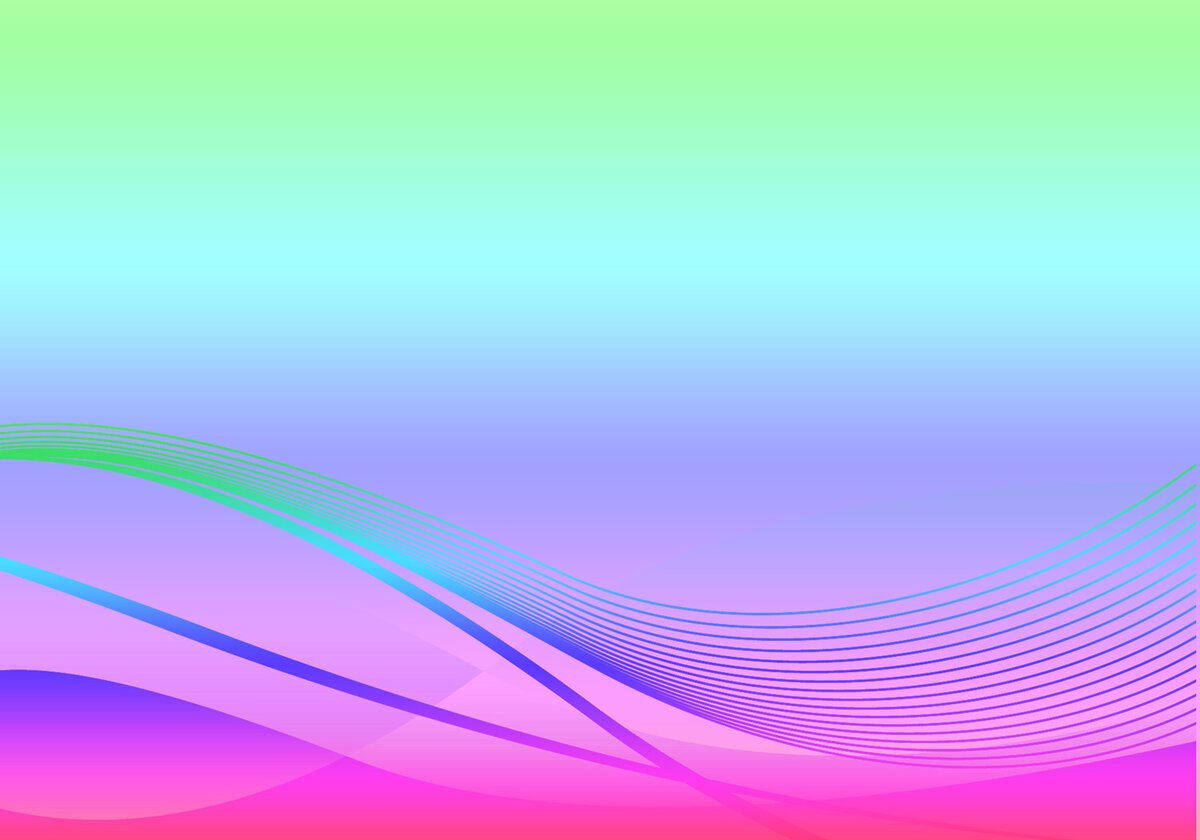 Динамика роста числа зарегистрированных пользователей (чел.)
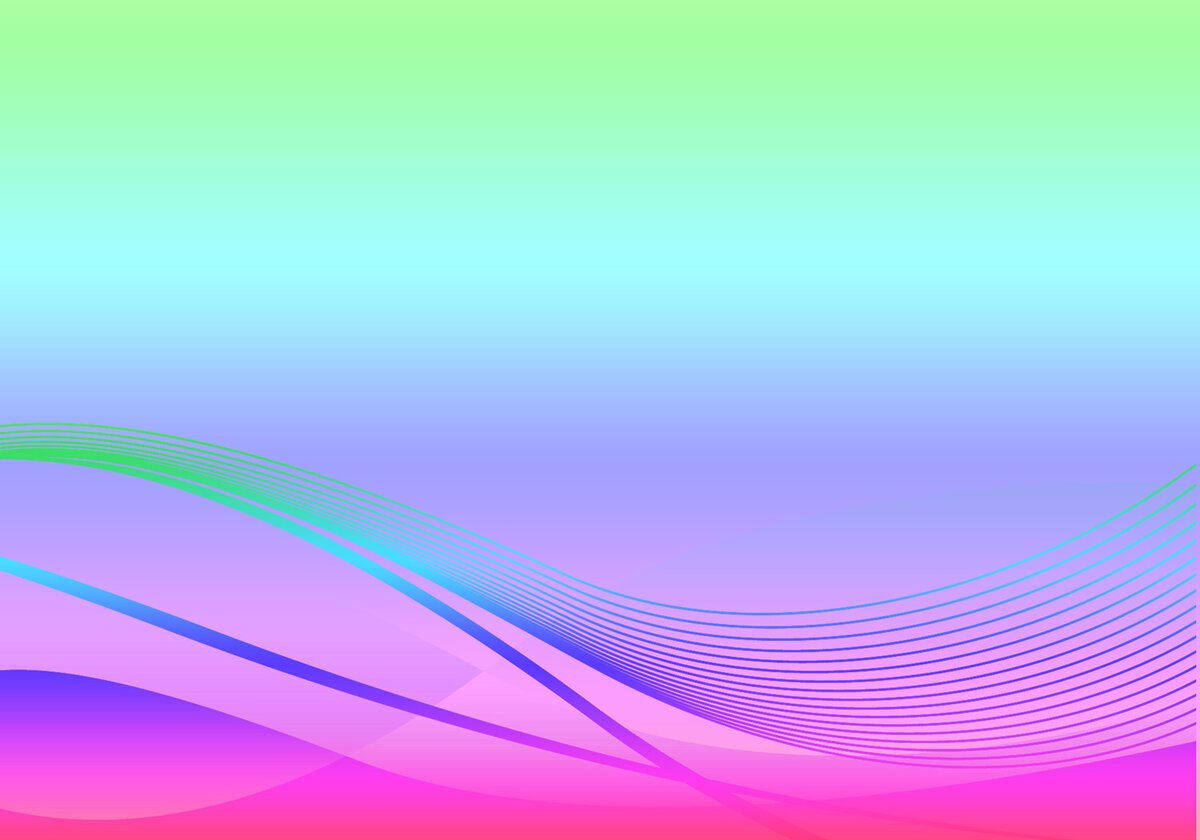 Динамика роста числа посещений (чел.)
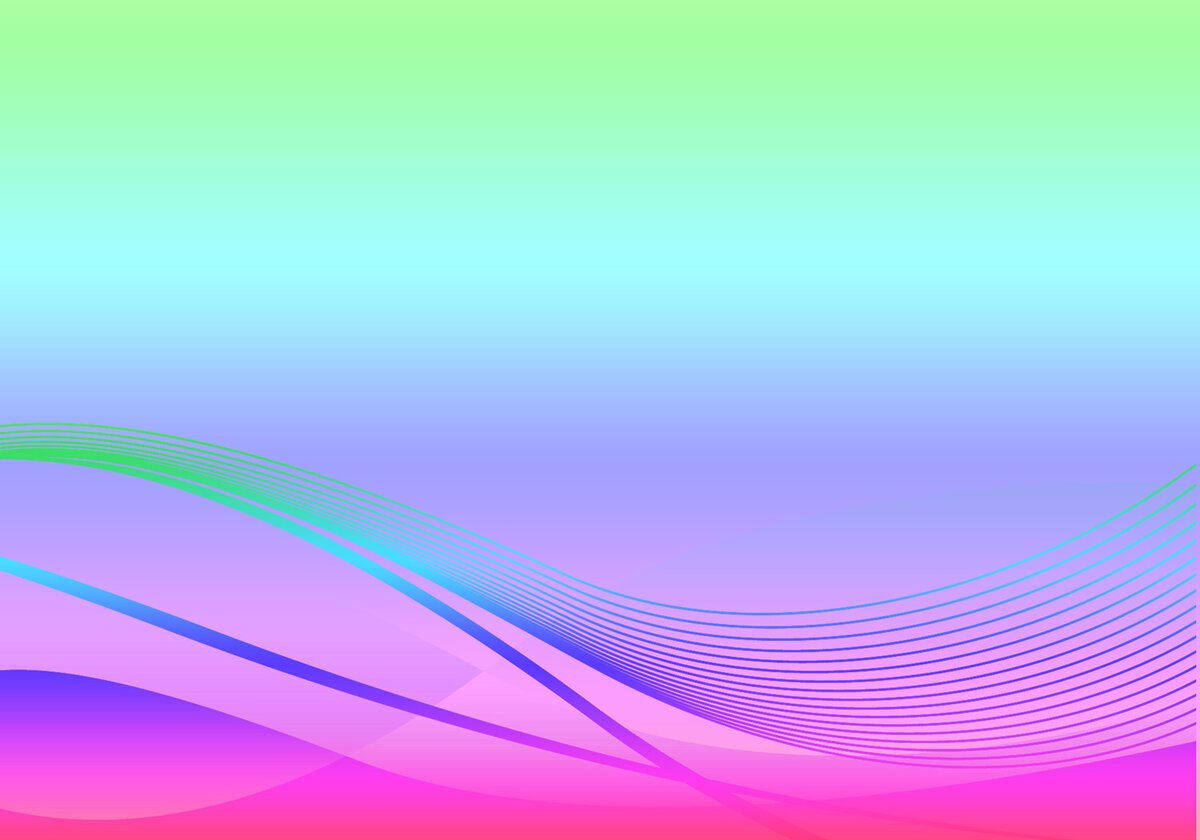 Динамика роста числа документовыдачи (экз.)
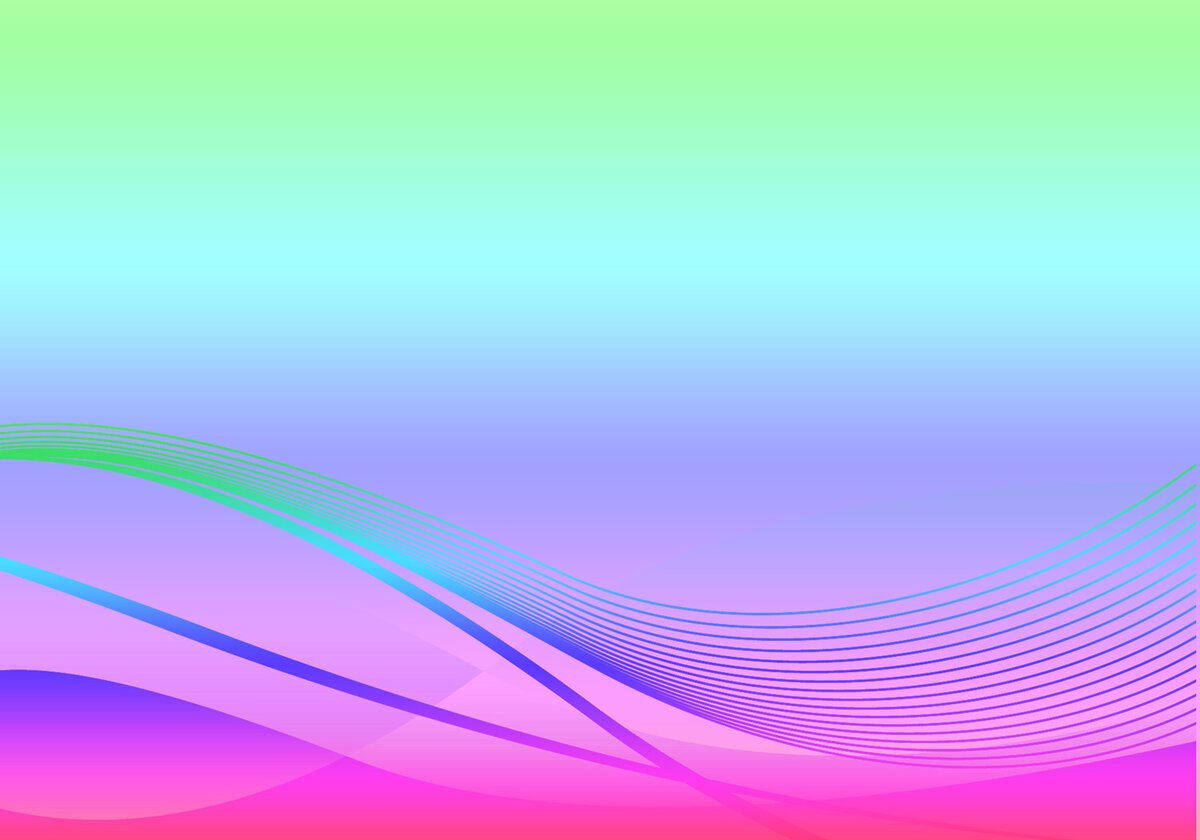 Динамика роста состава книжного фонда (экз.)
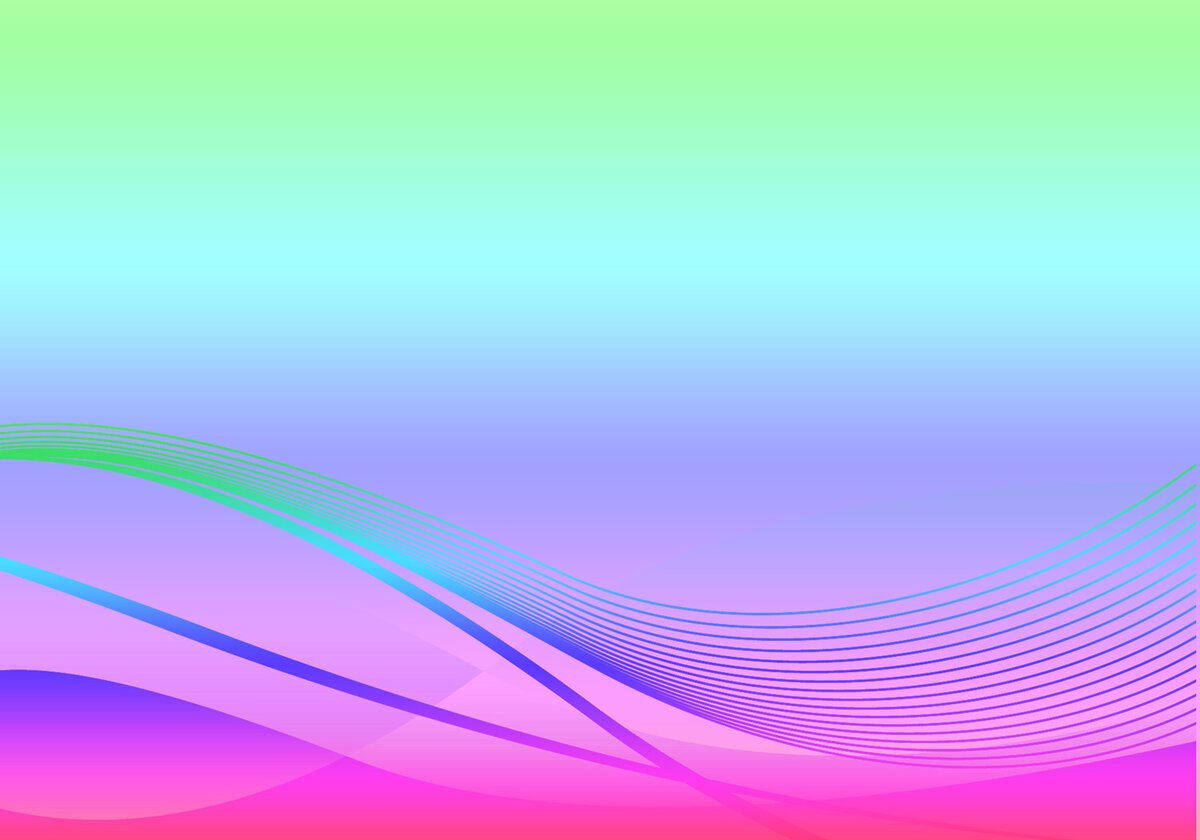 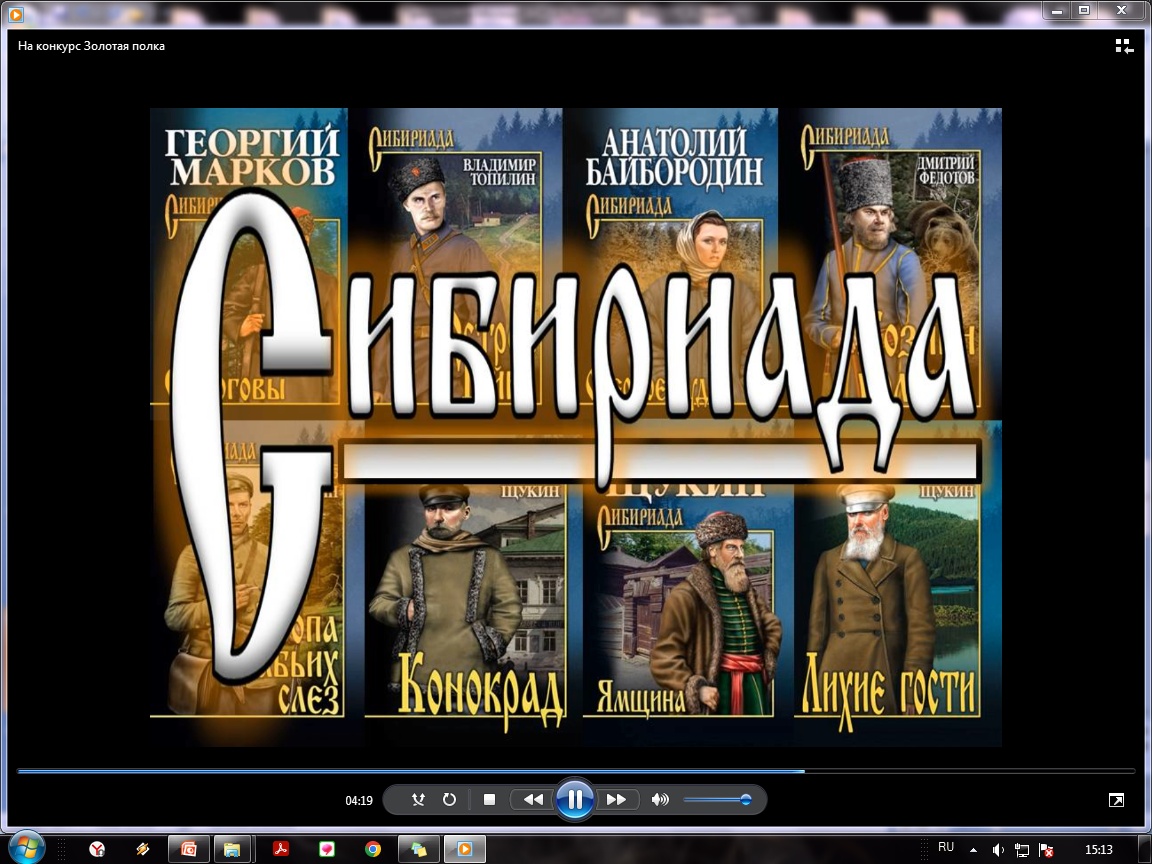 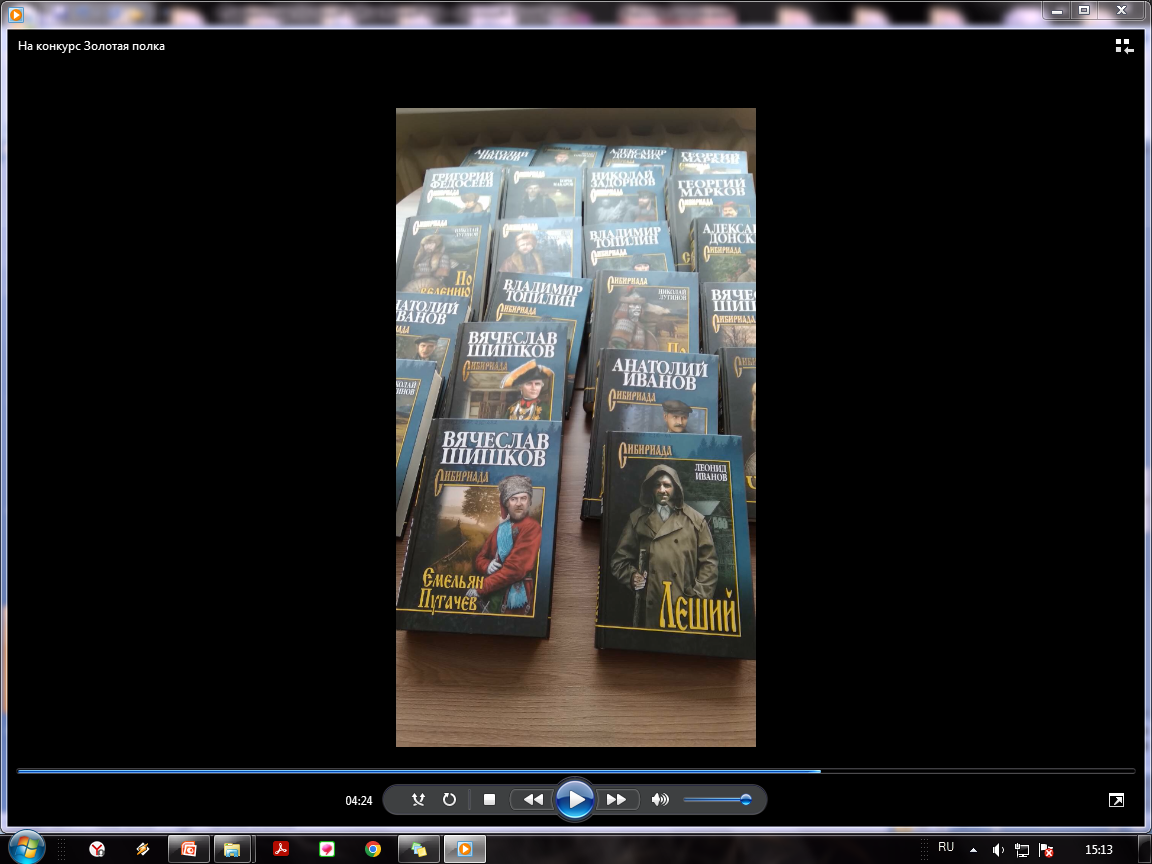 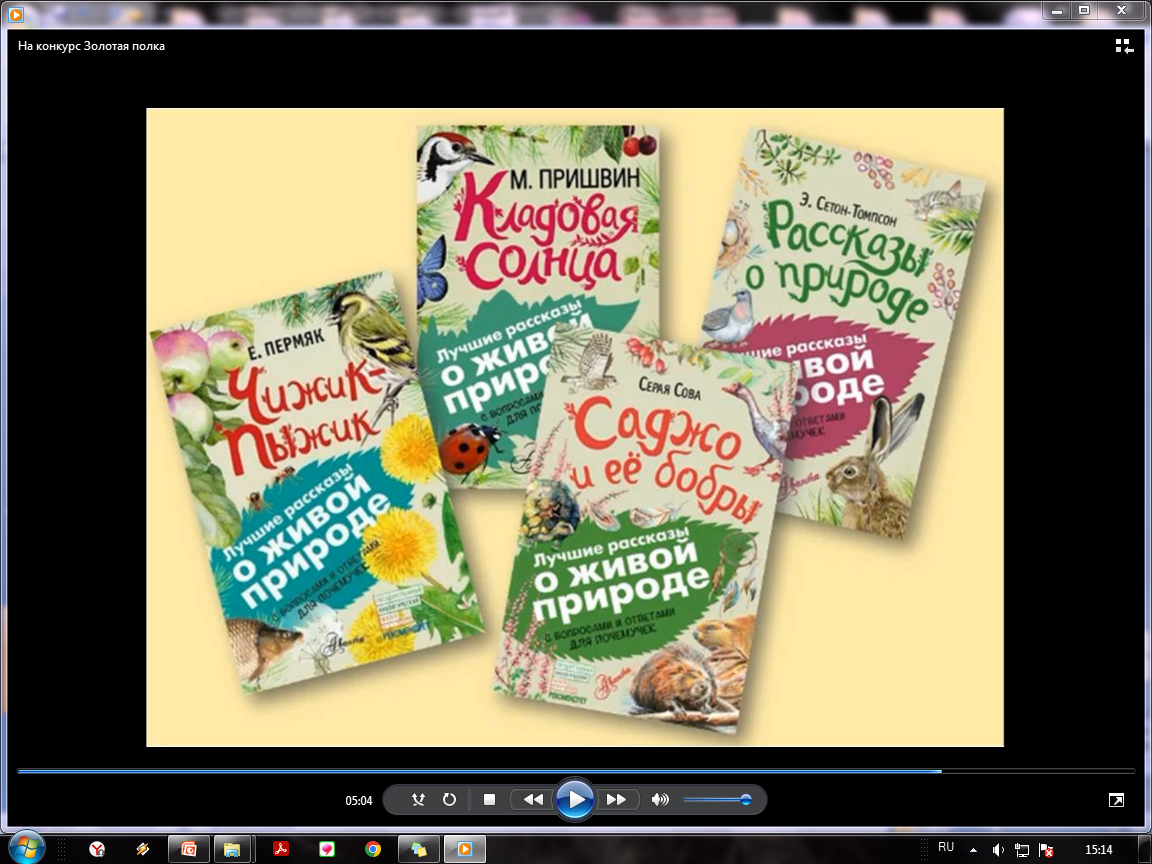 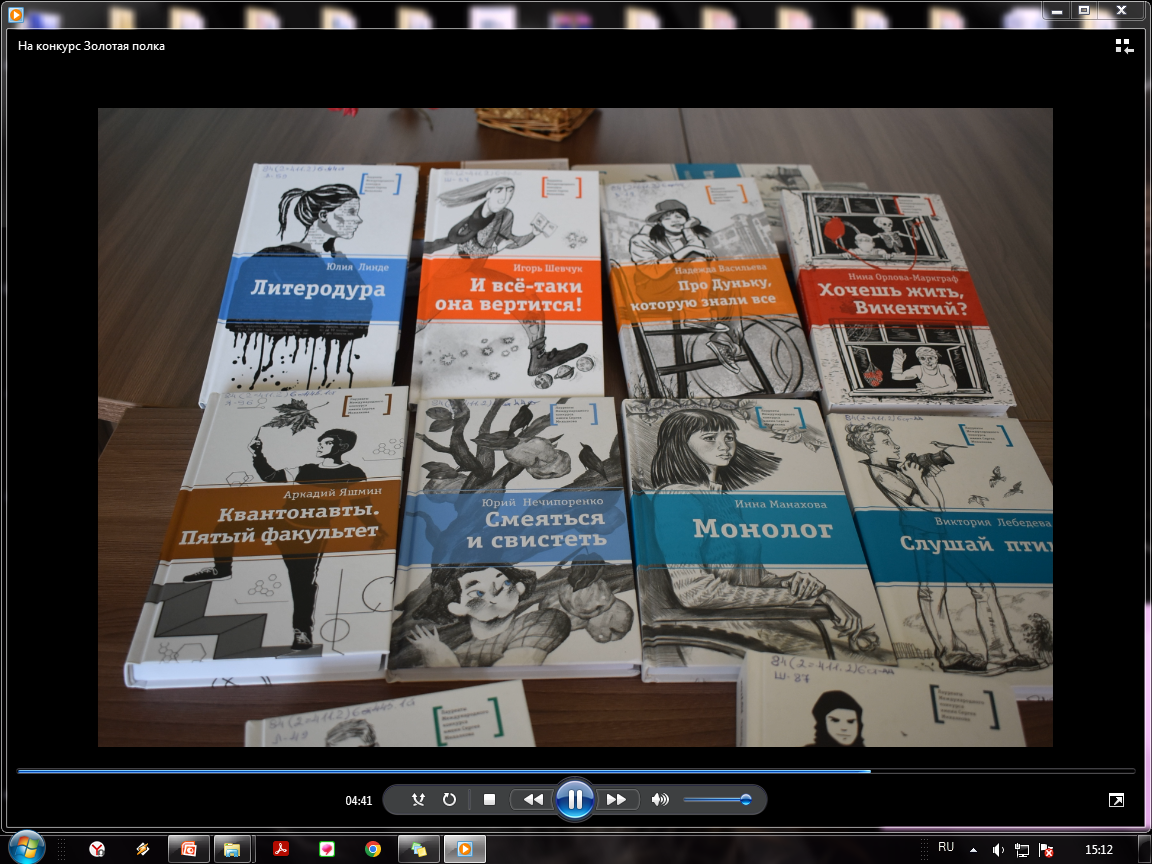 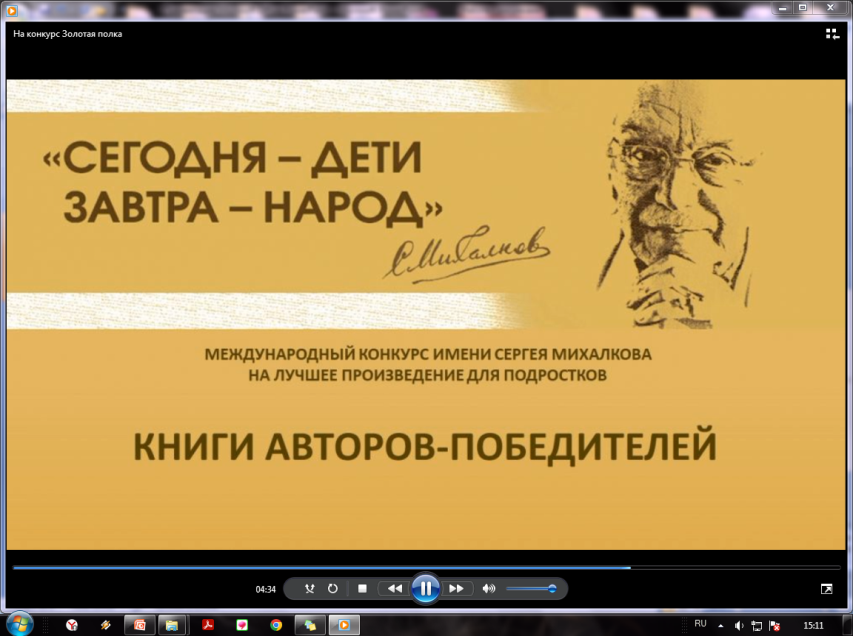 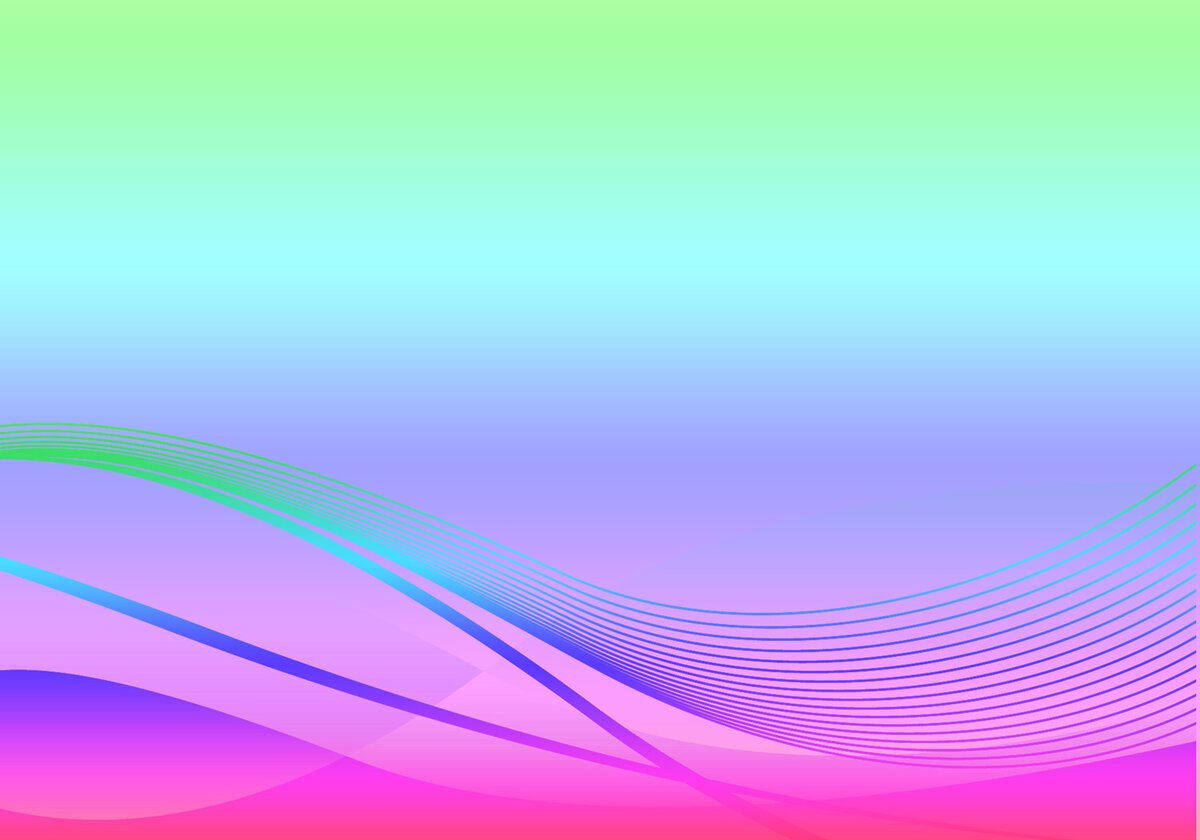 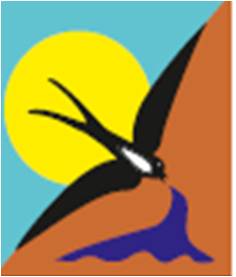 Реализация заявленных в концепции модернизации проектов
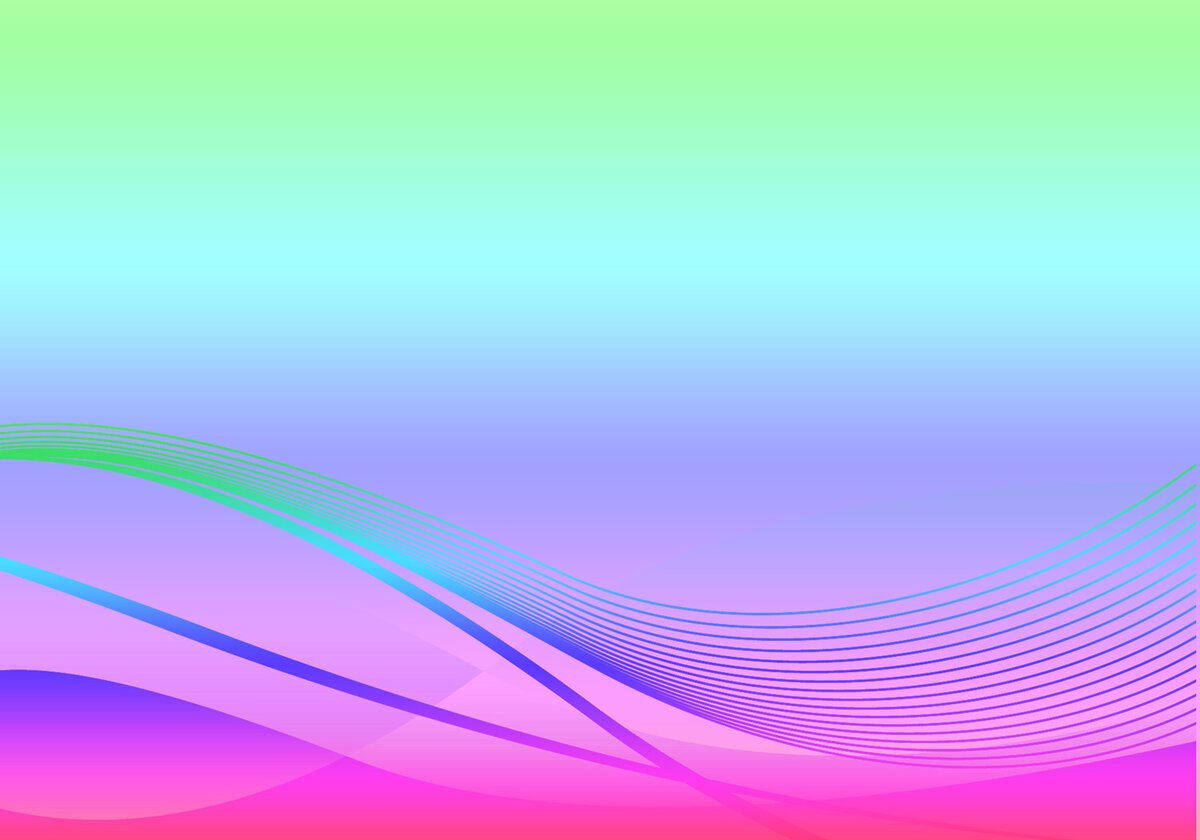 Проект «Историю своего села пишем сами»
Цель: создание Книги памяти 
«Село Хада-Булак и его жители в годы 
Великой Отечественной войны».
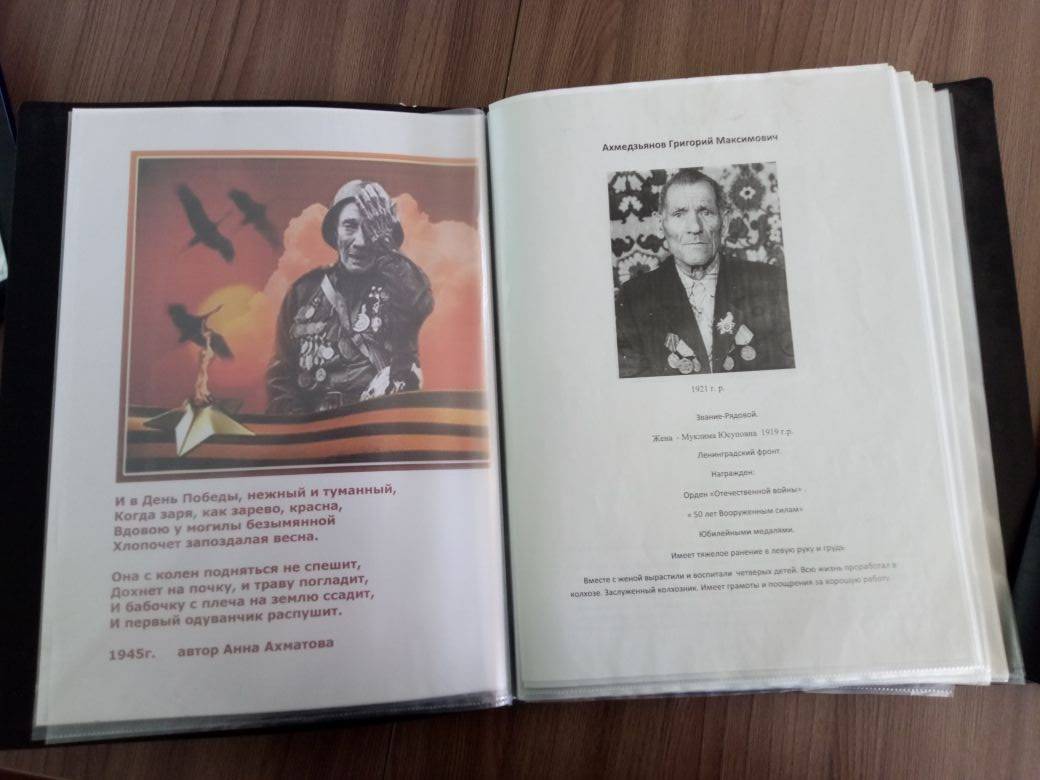 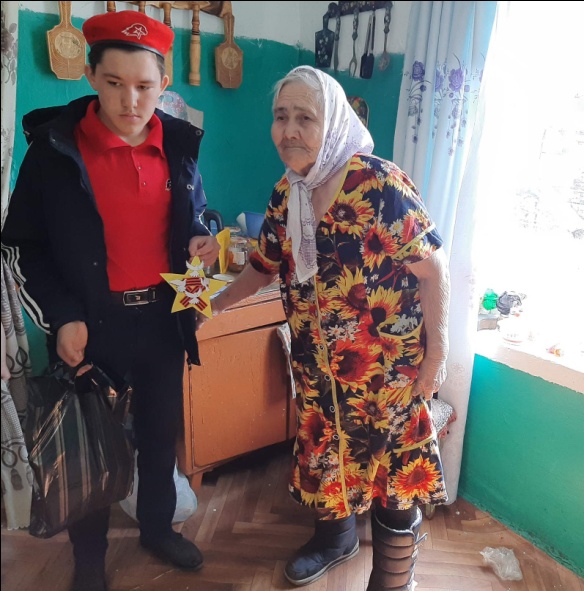 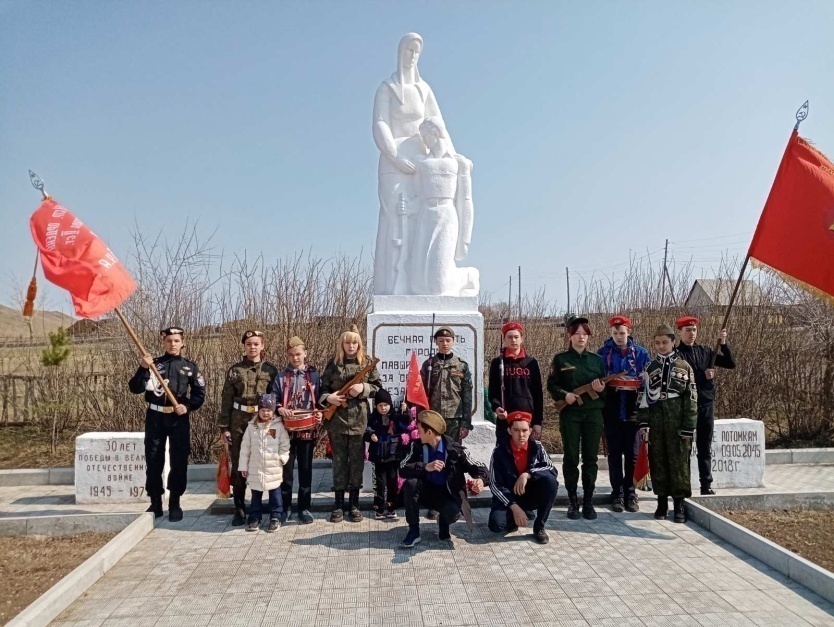 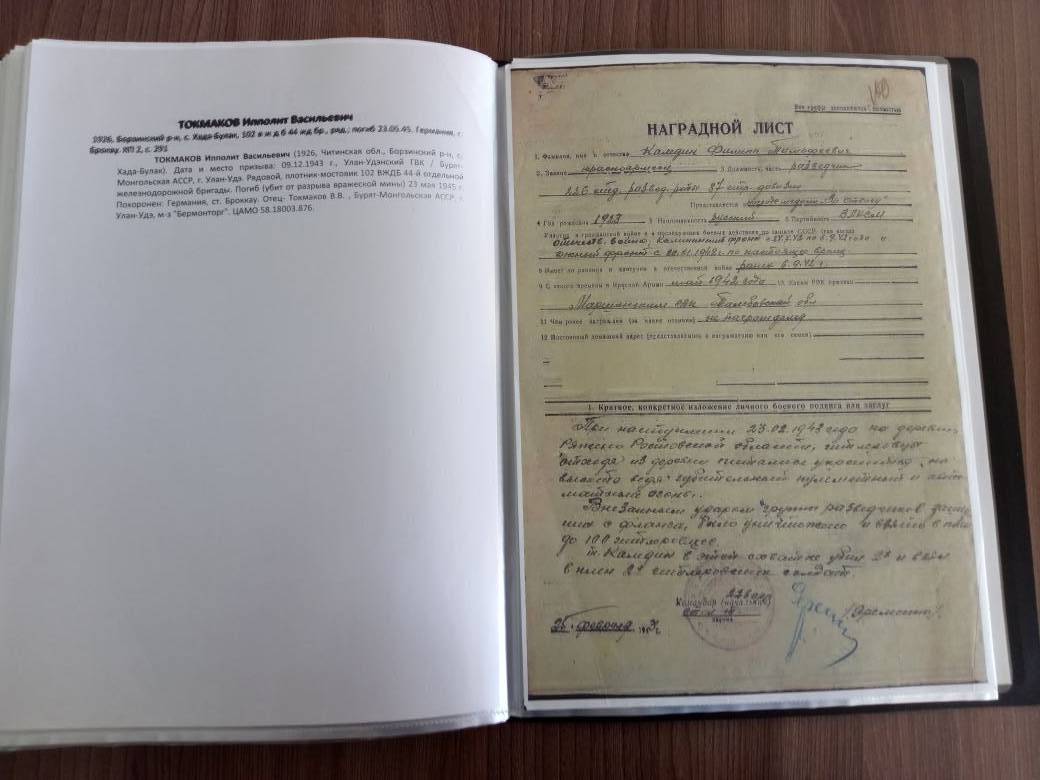 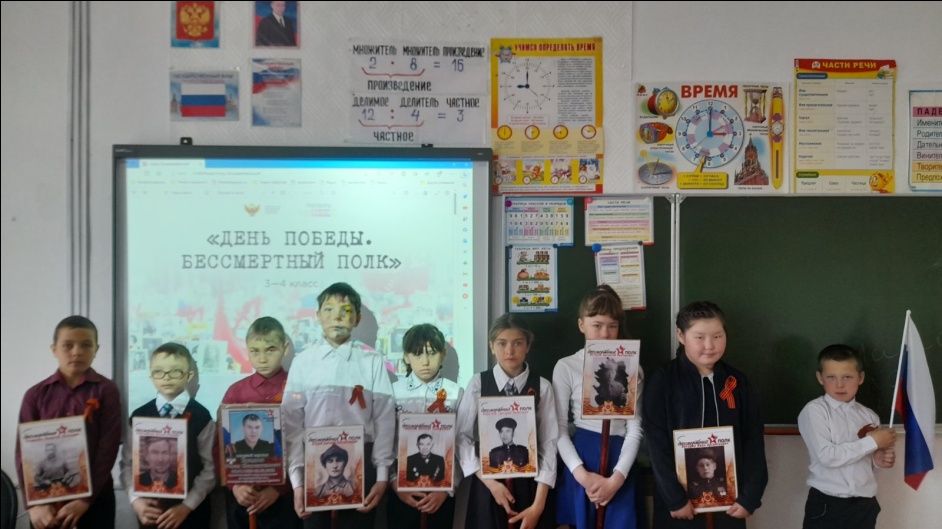 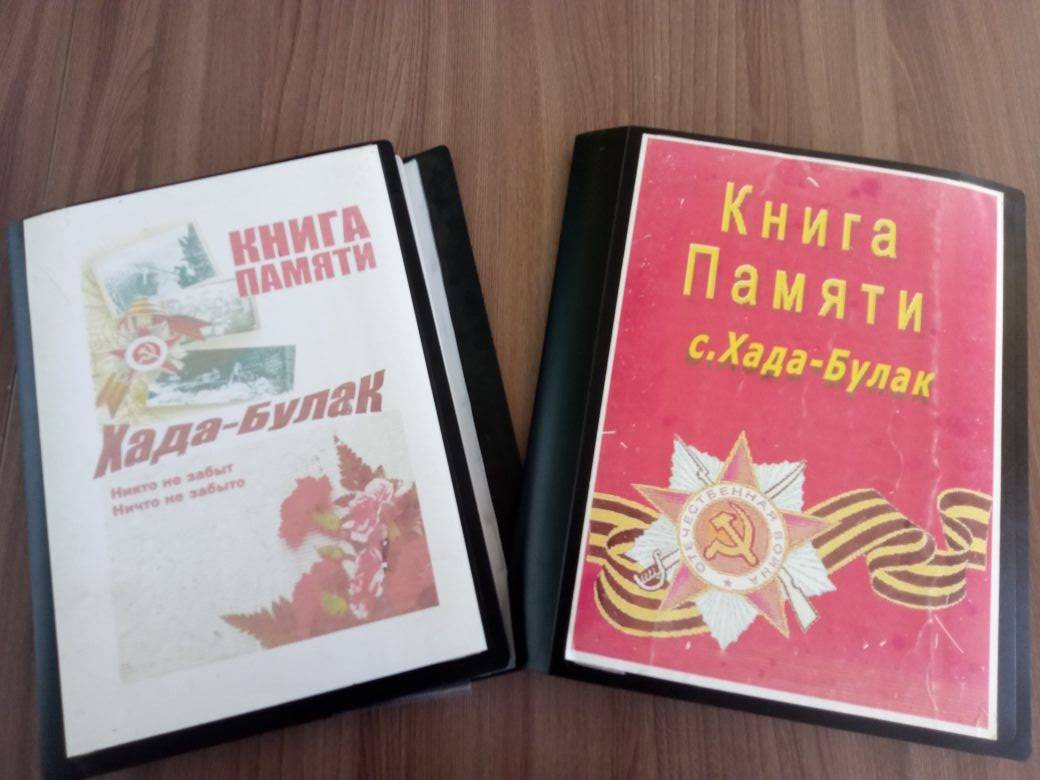 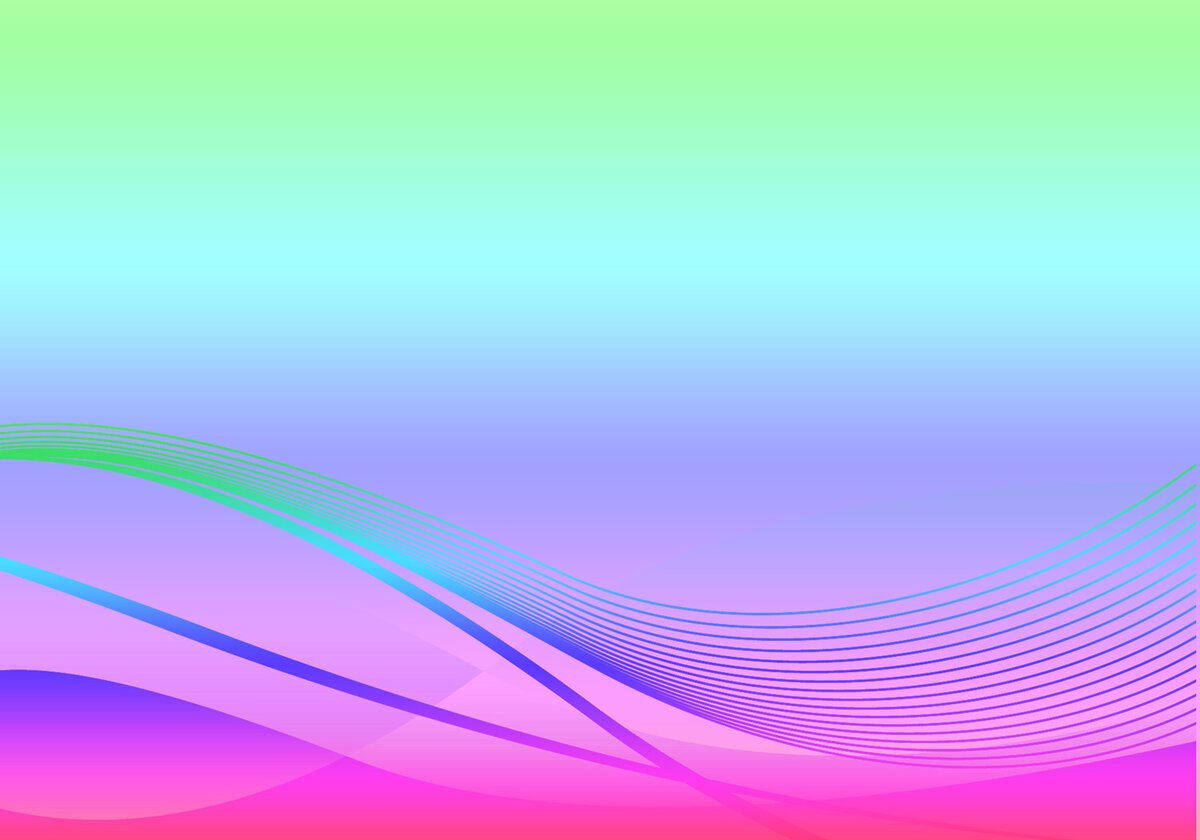 Проект «Хада-Булак – село моего детства»(для детей младшего и среднего школьного возраста)
Цель: расширить и углубить знания о родном крае.
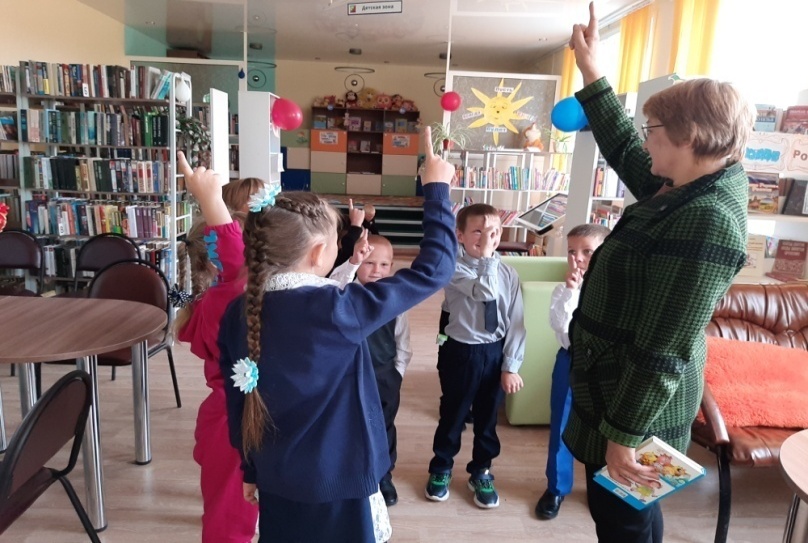 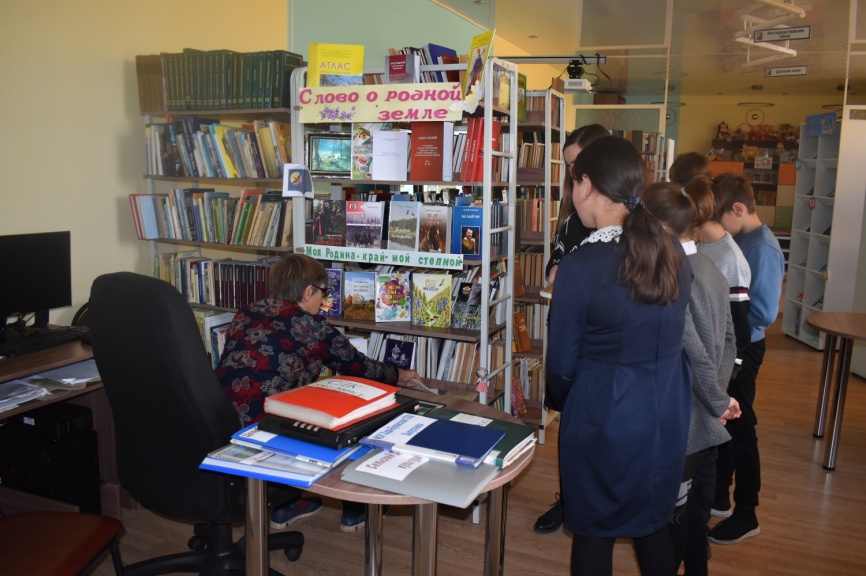 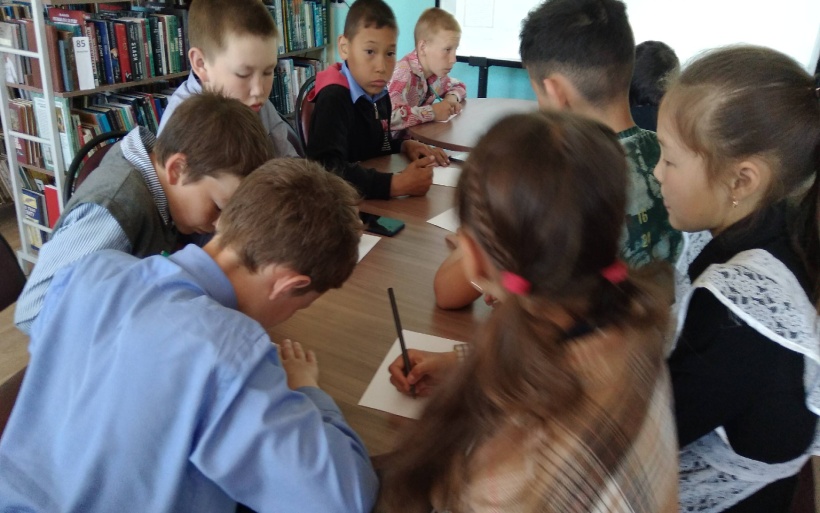 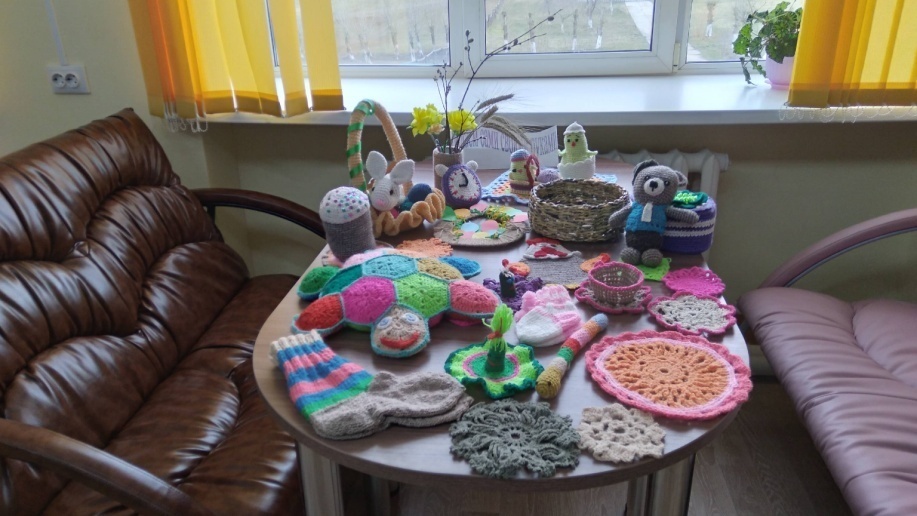 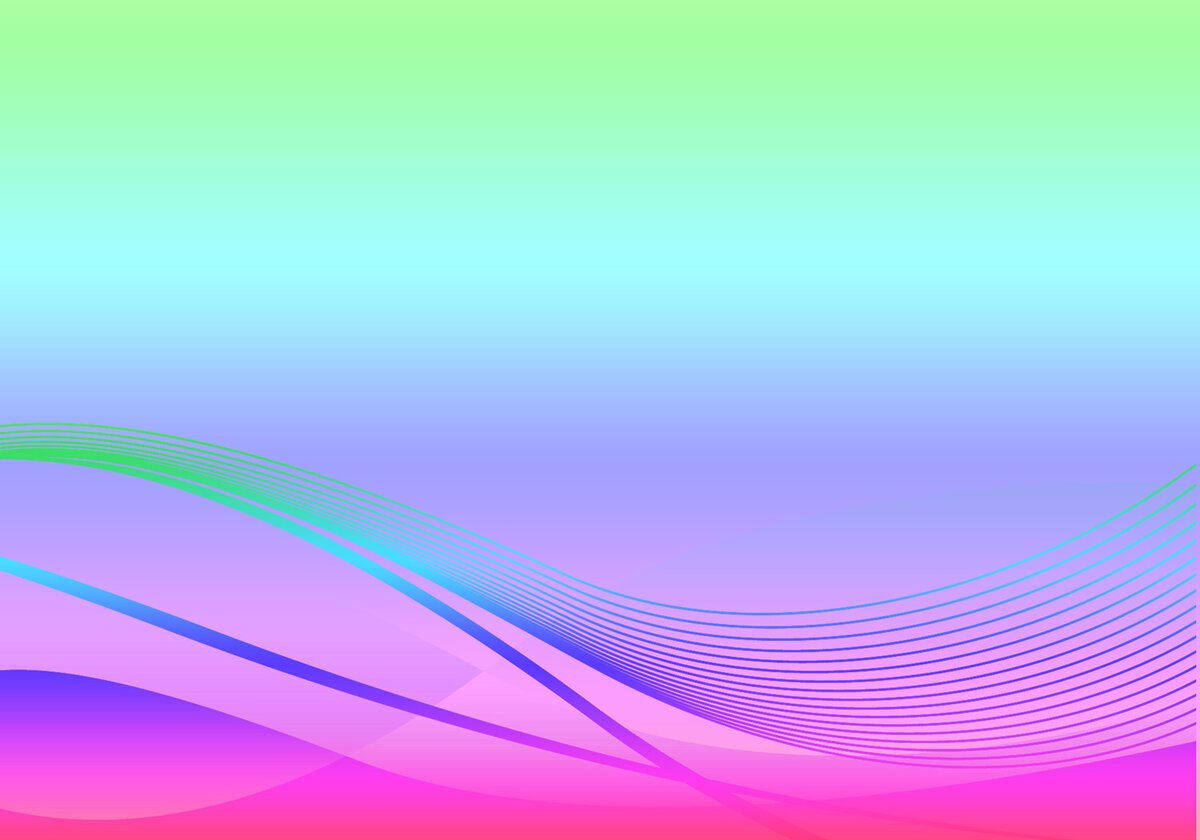 Проект «Дом,  в котором мы живем»
Цель:
расширение функций мини-музея, воспитание патриотизма у молодого поколения.
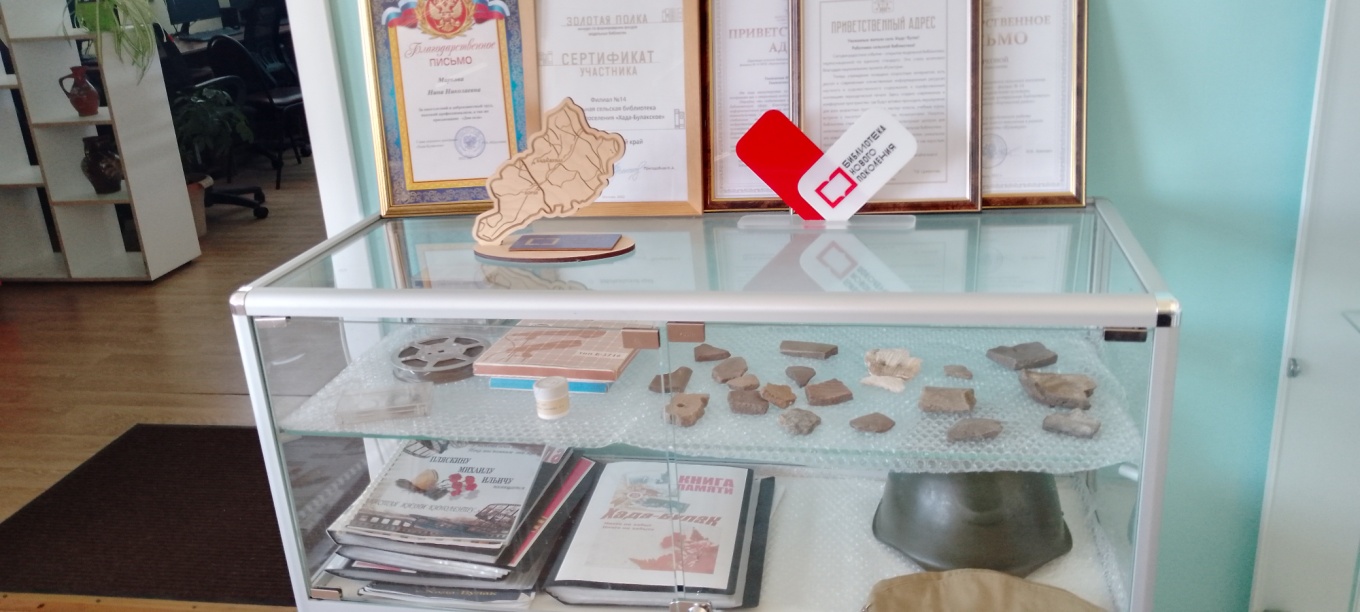 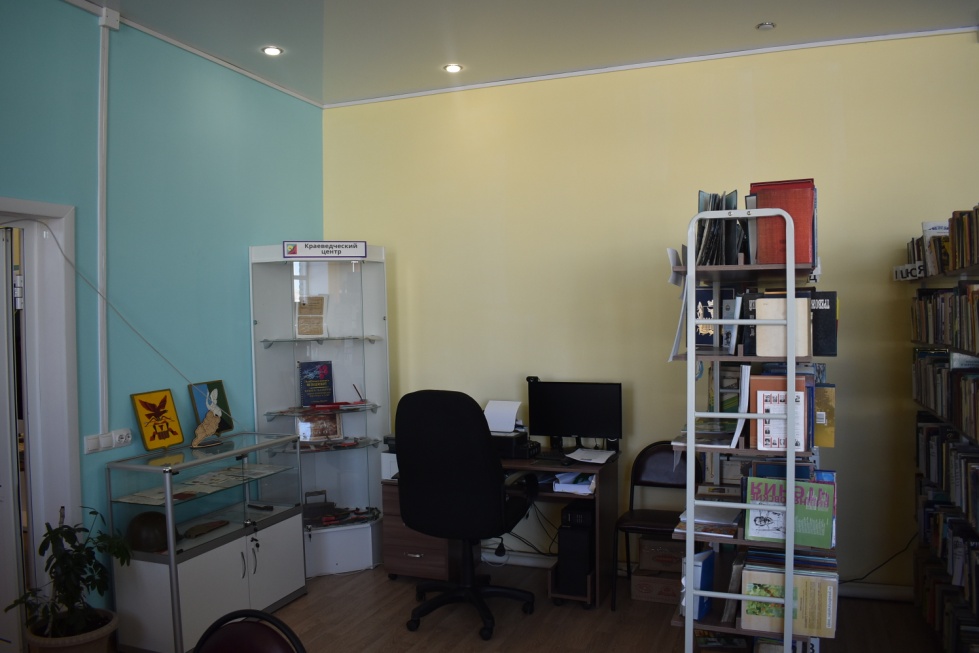 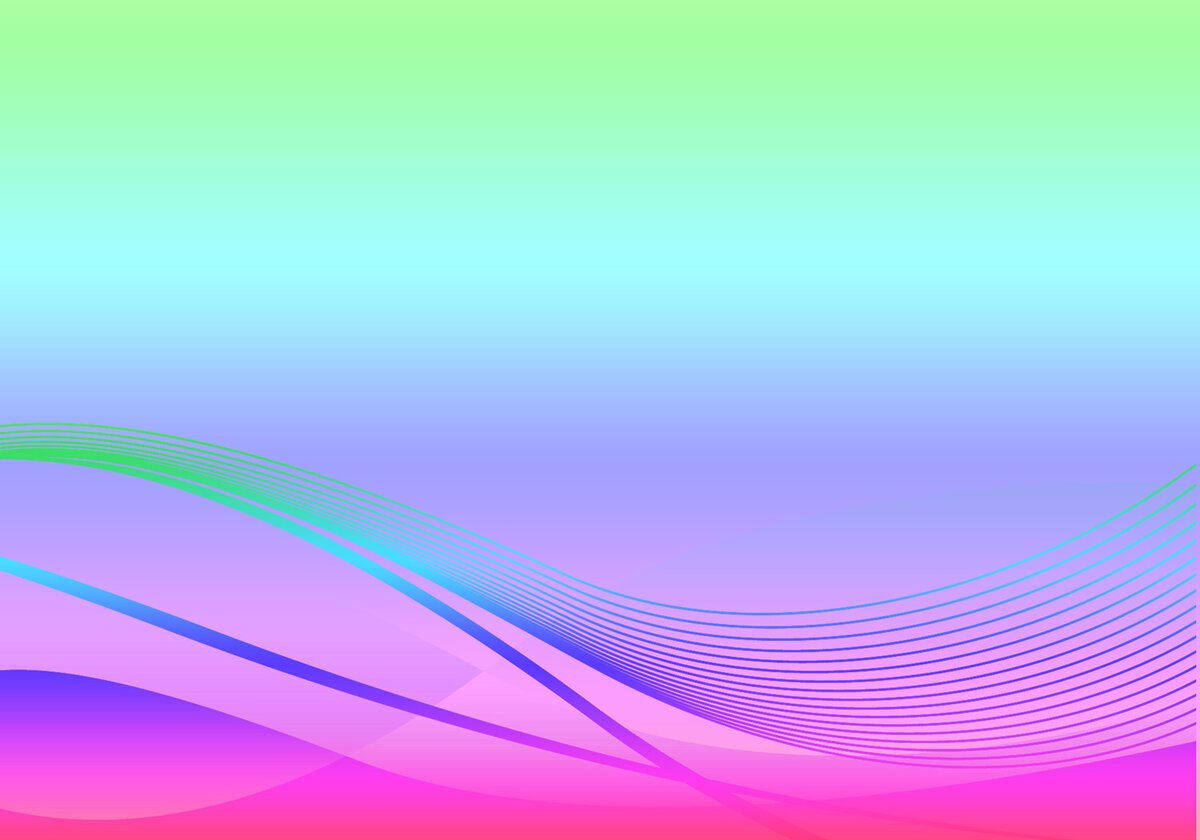 Проект «Читайка» (для детей 1-4 классов)
Цель: расширить представление учащихся о детской литературе, воспитать художественный вкус,  формировать культуру чувств и общения.
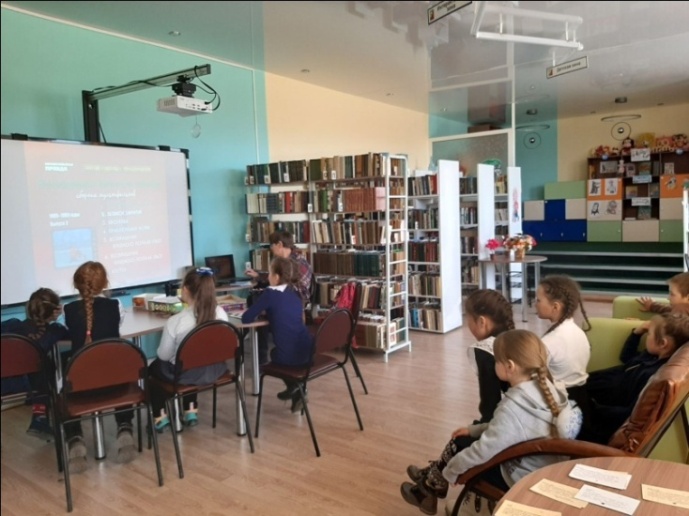 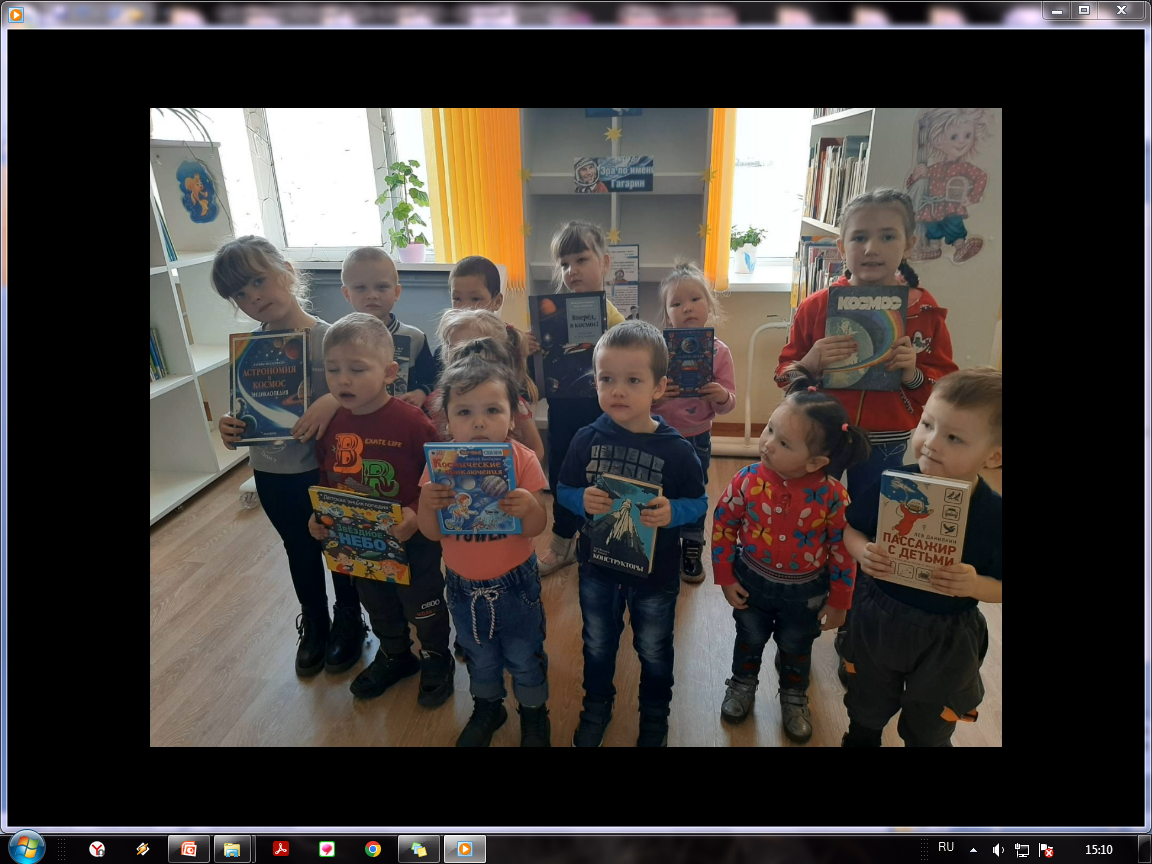 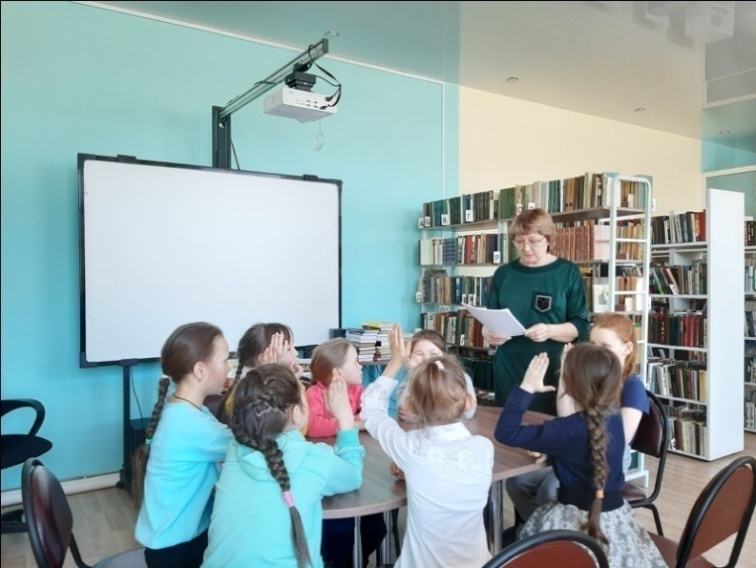 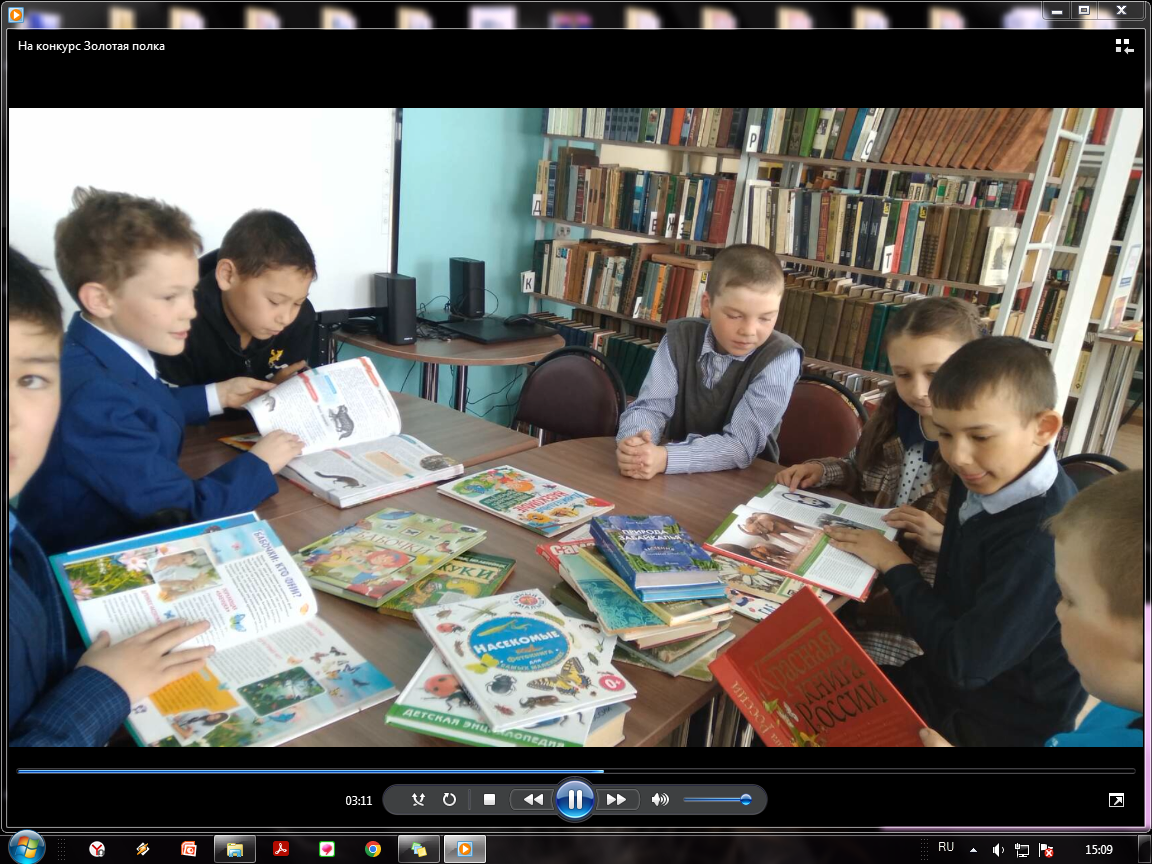 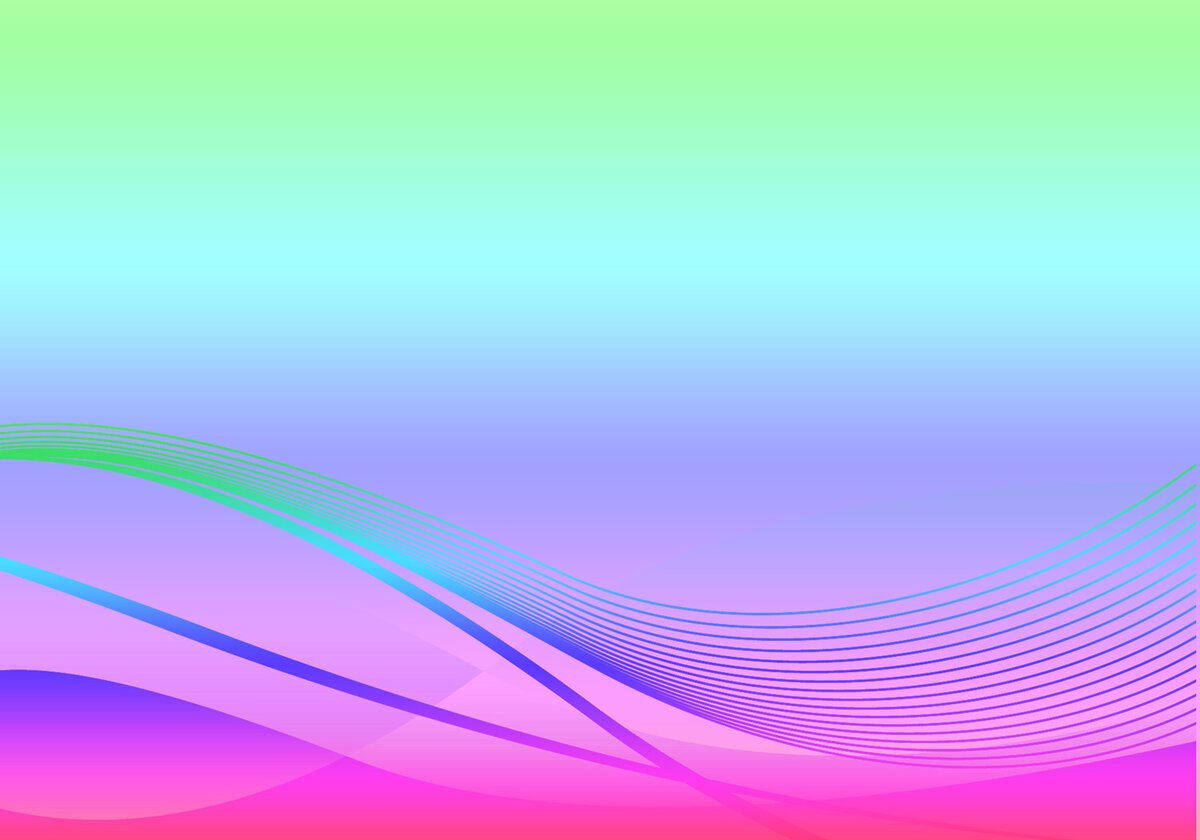 Проект «Правовые встречи»
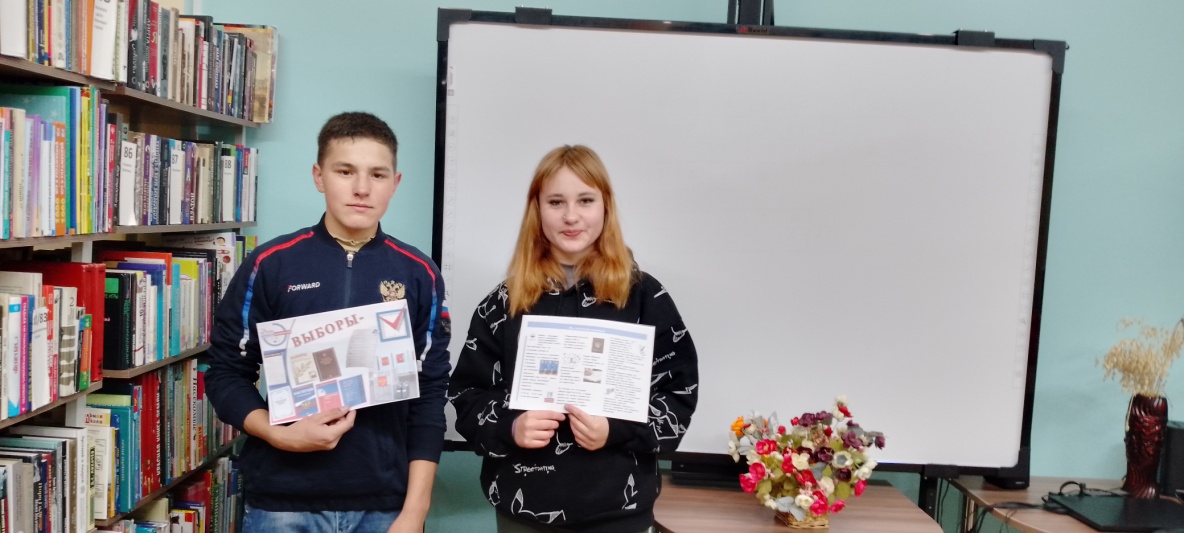 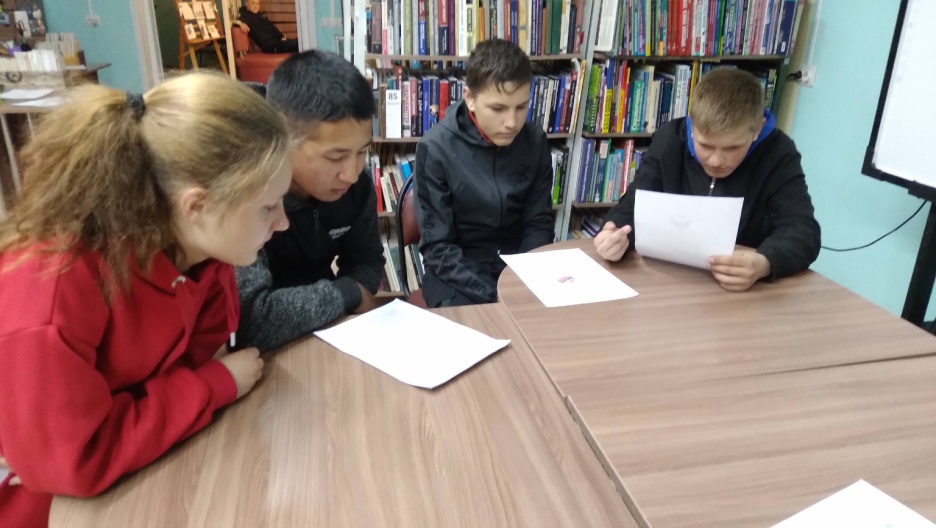 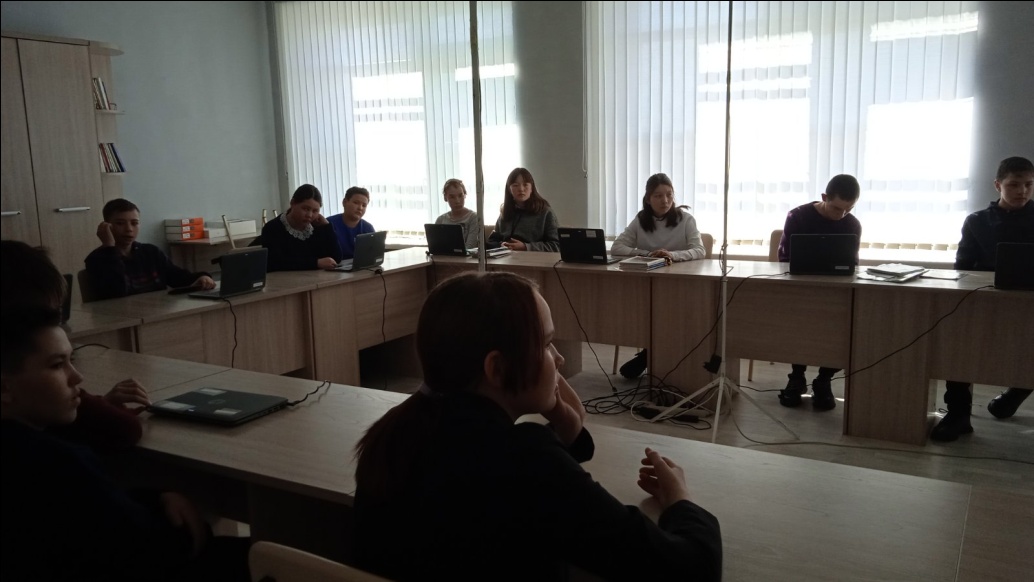 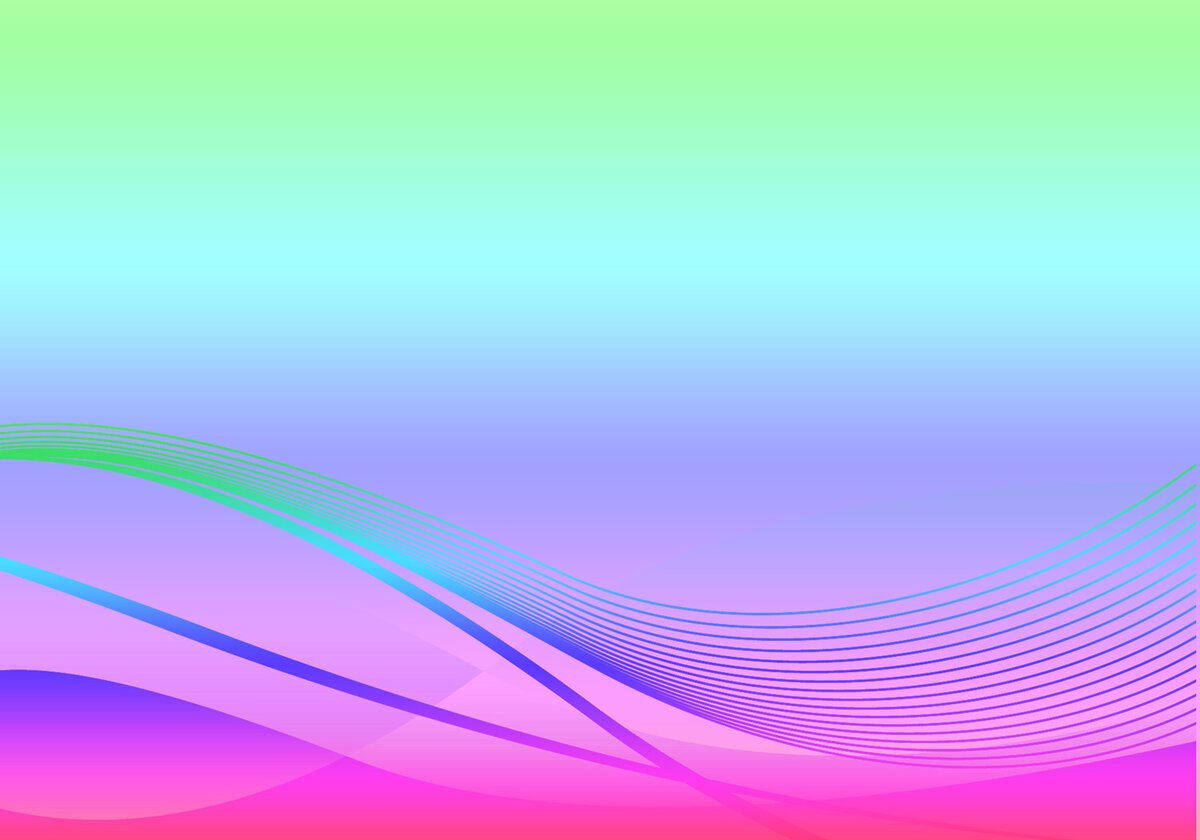 Молодежный клуб «Лидер»
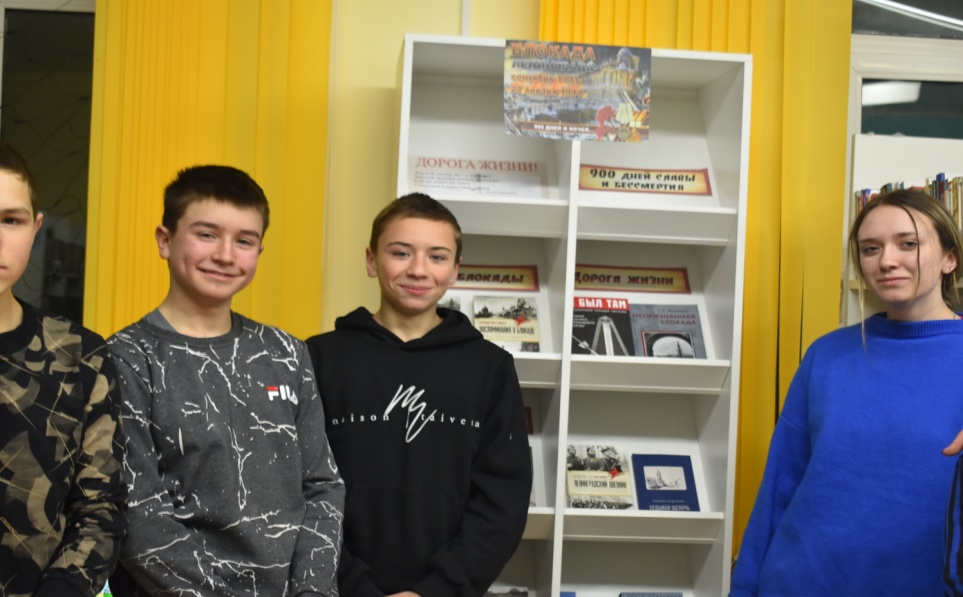 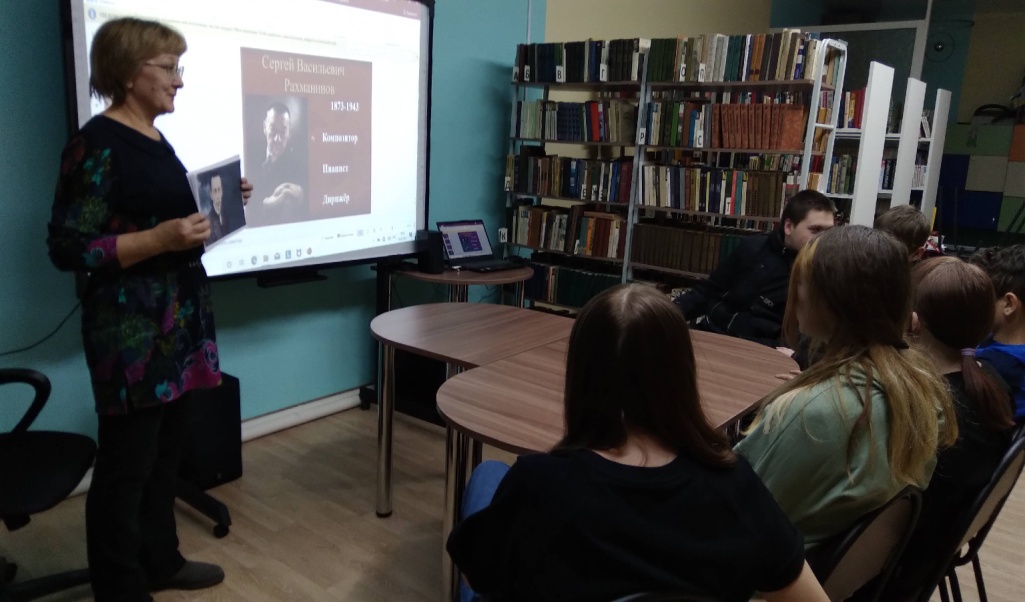 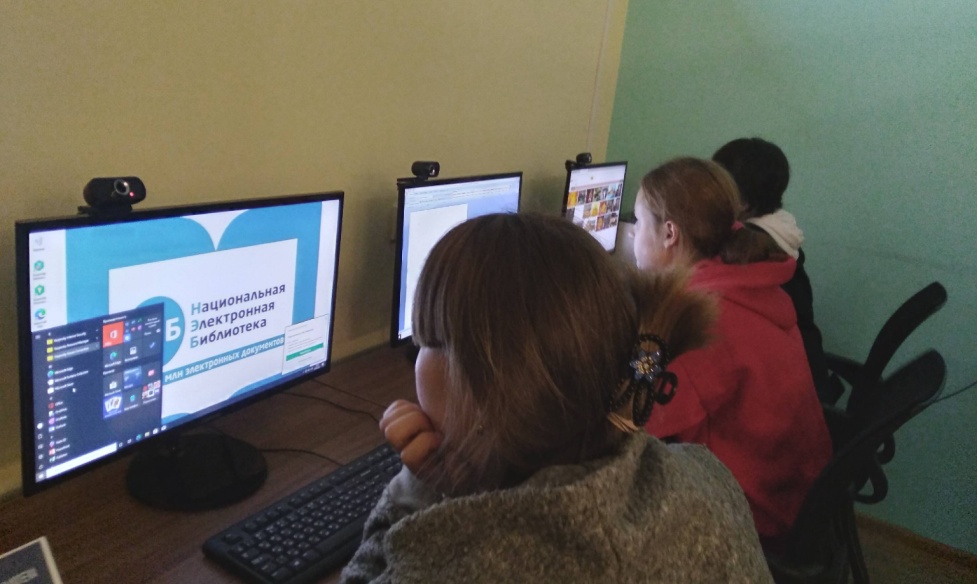 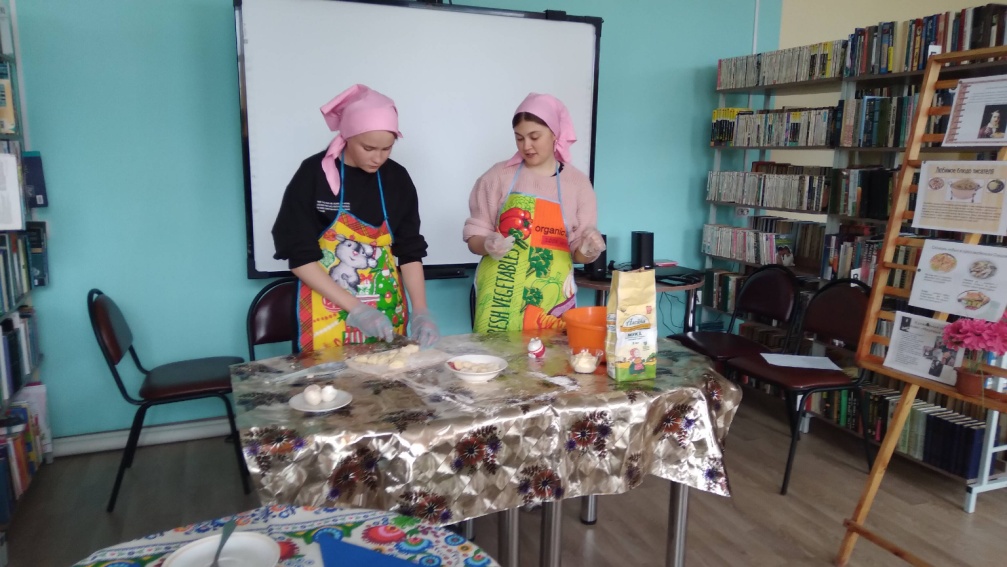 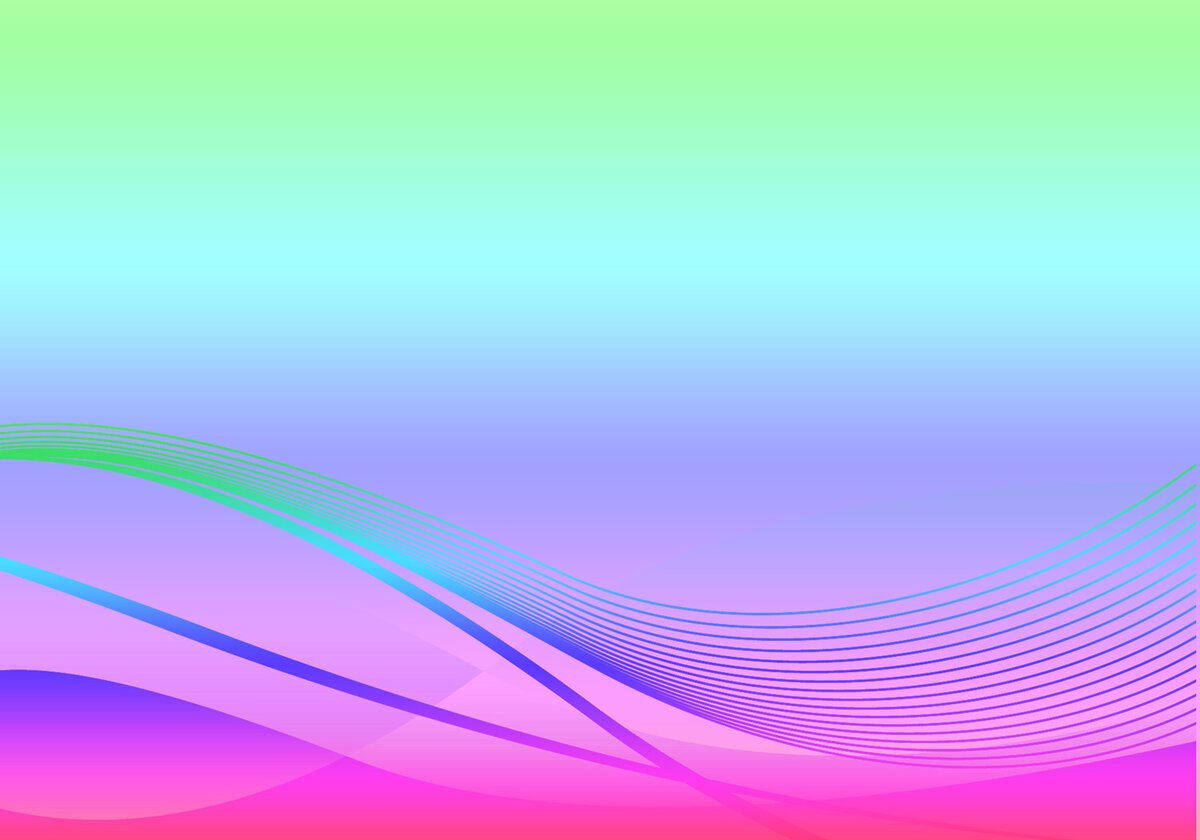 Клуб компьютерной и цифровой грамотности «Бабушка&Дедушка + мышка»
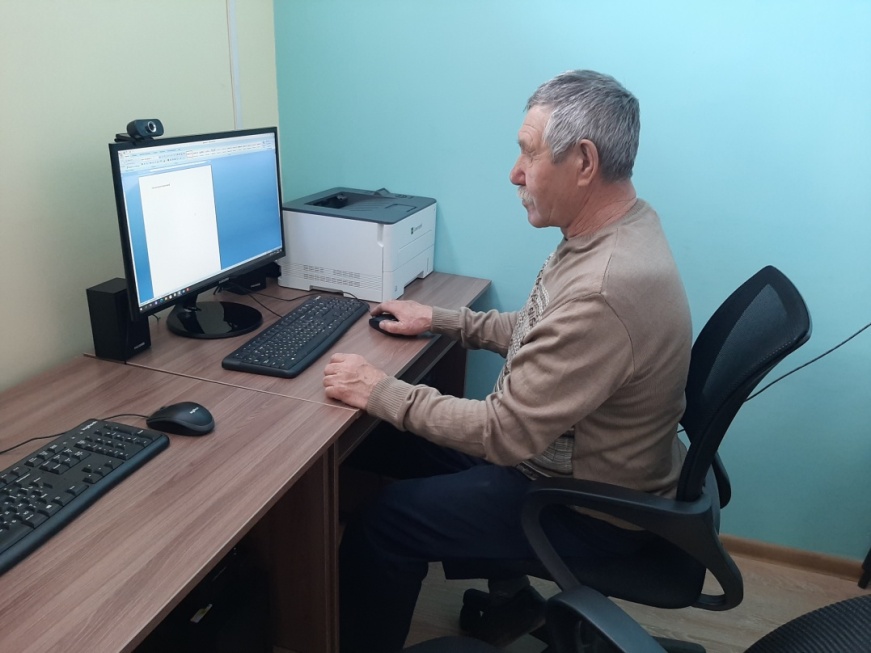 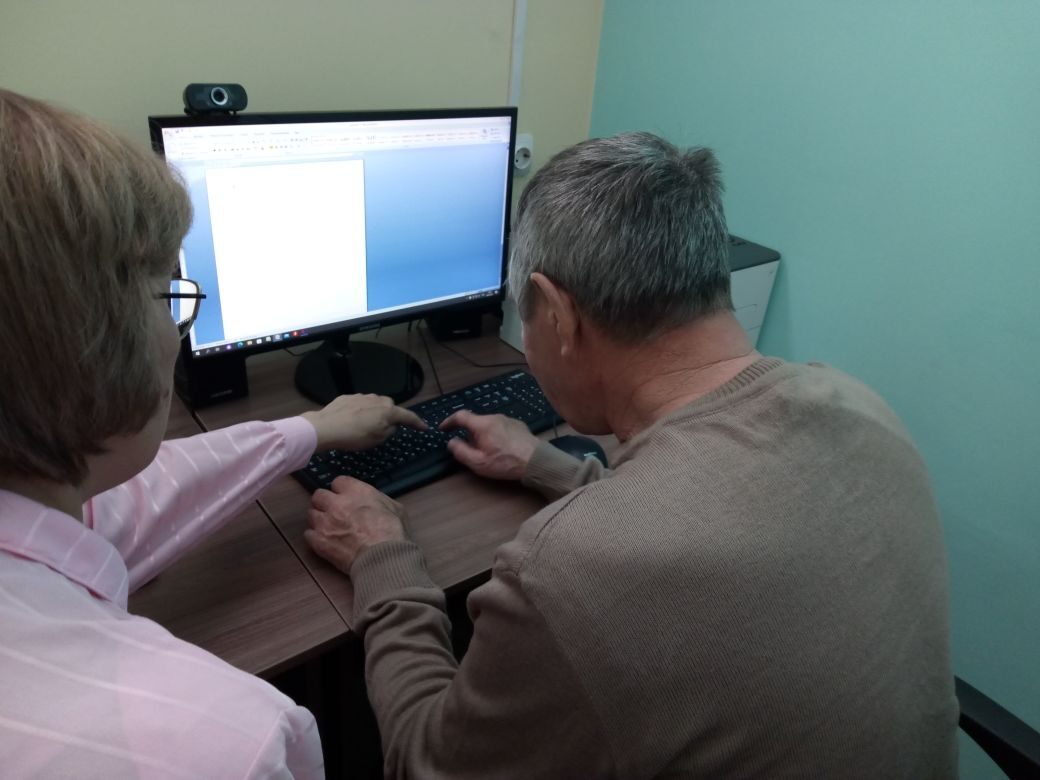 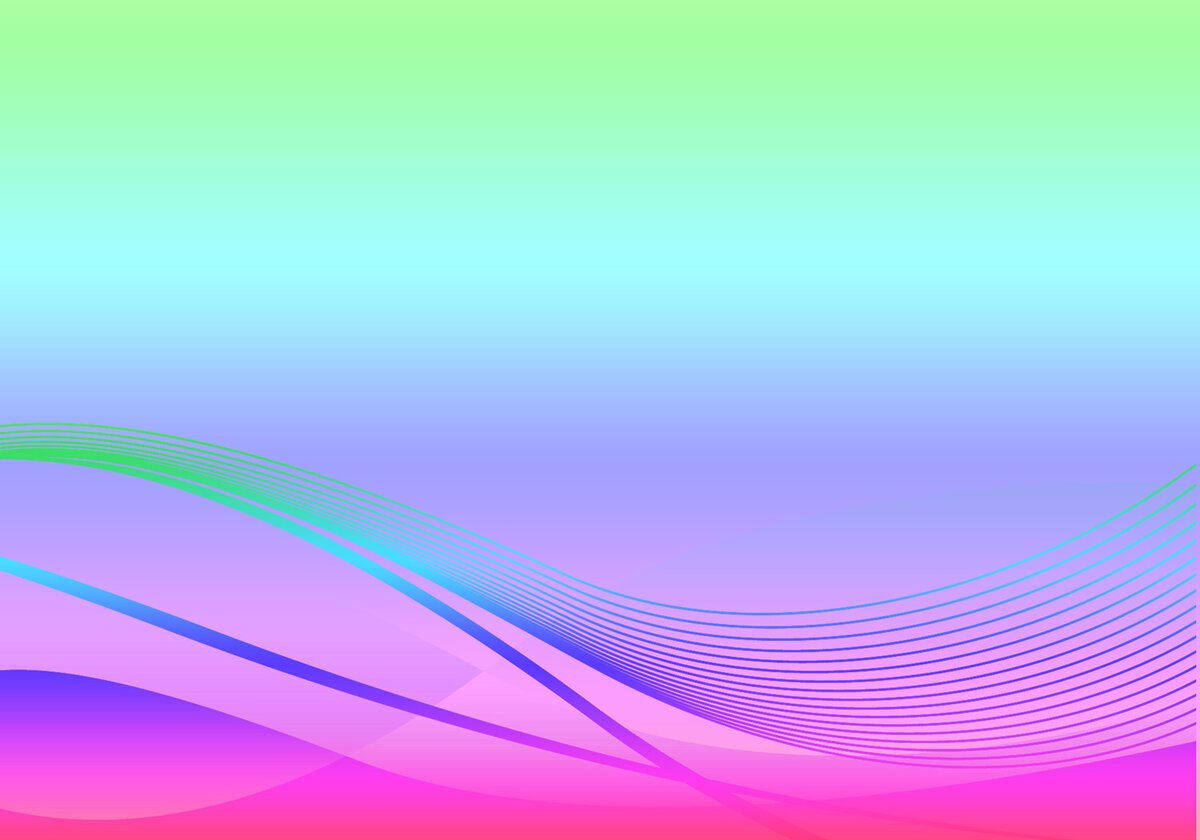 Районный семинар библиотекарей Борзинского района«Старт работы библиотек в летний период»
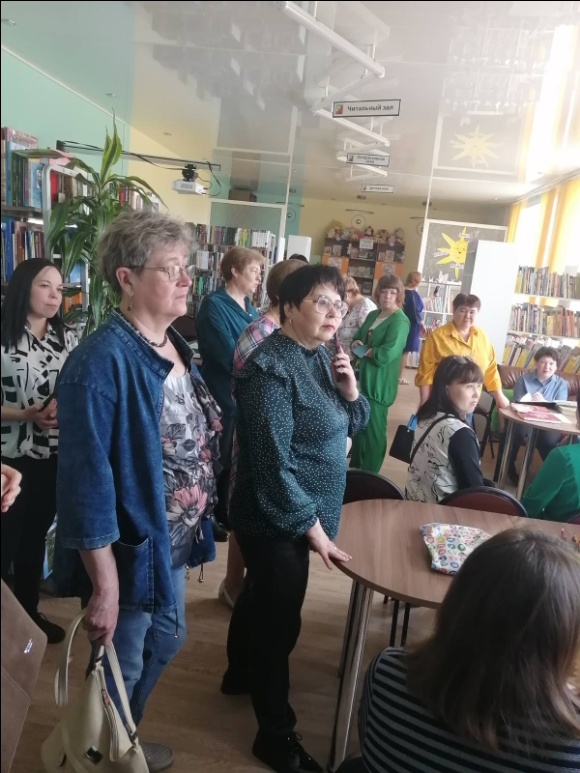 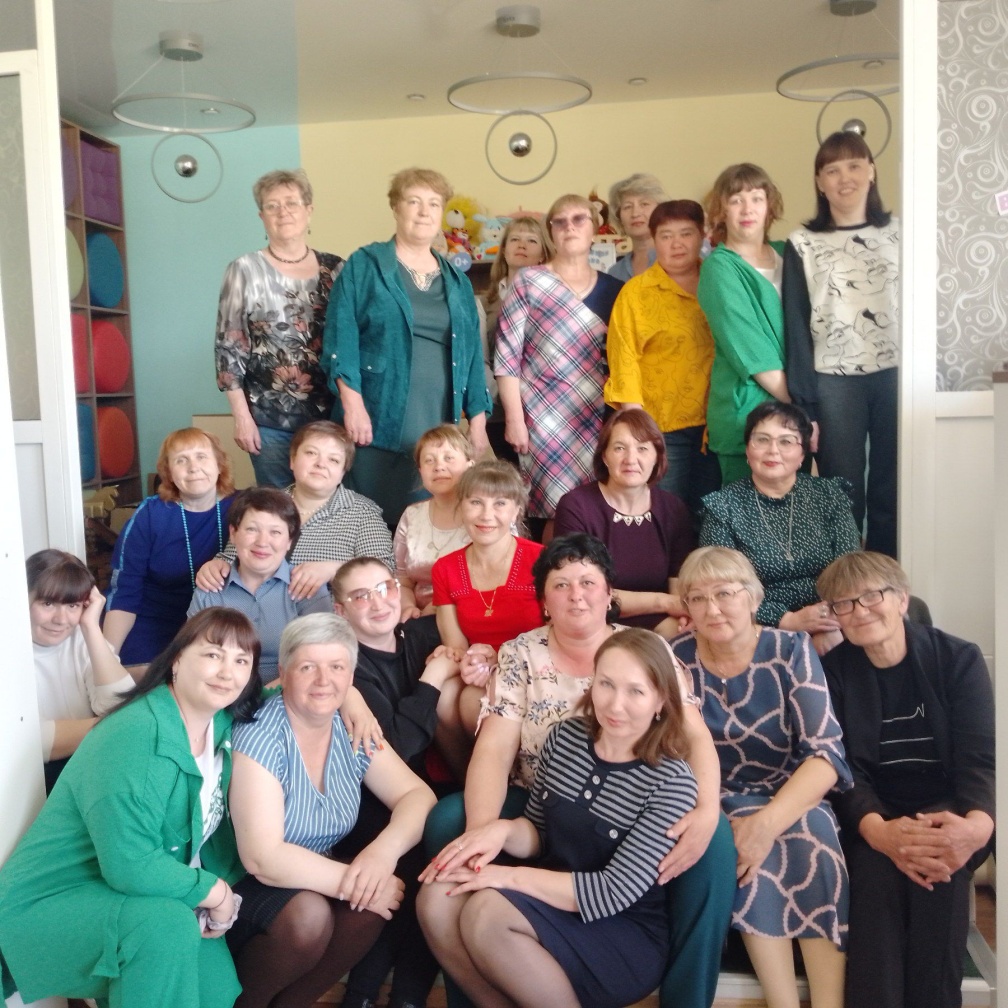 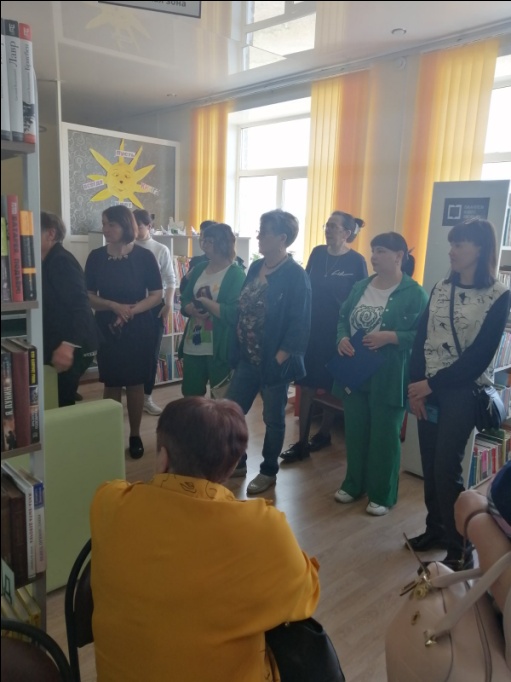 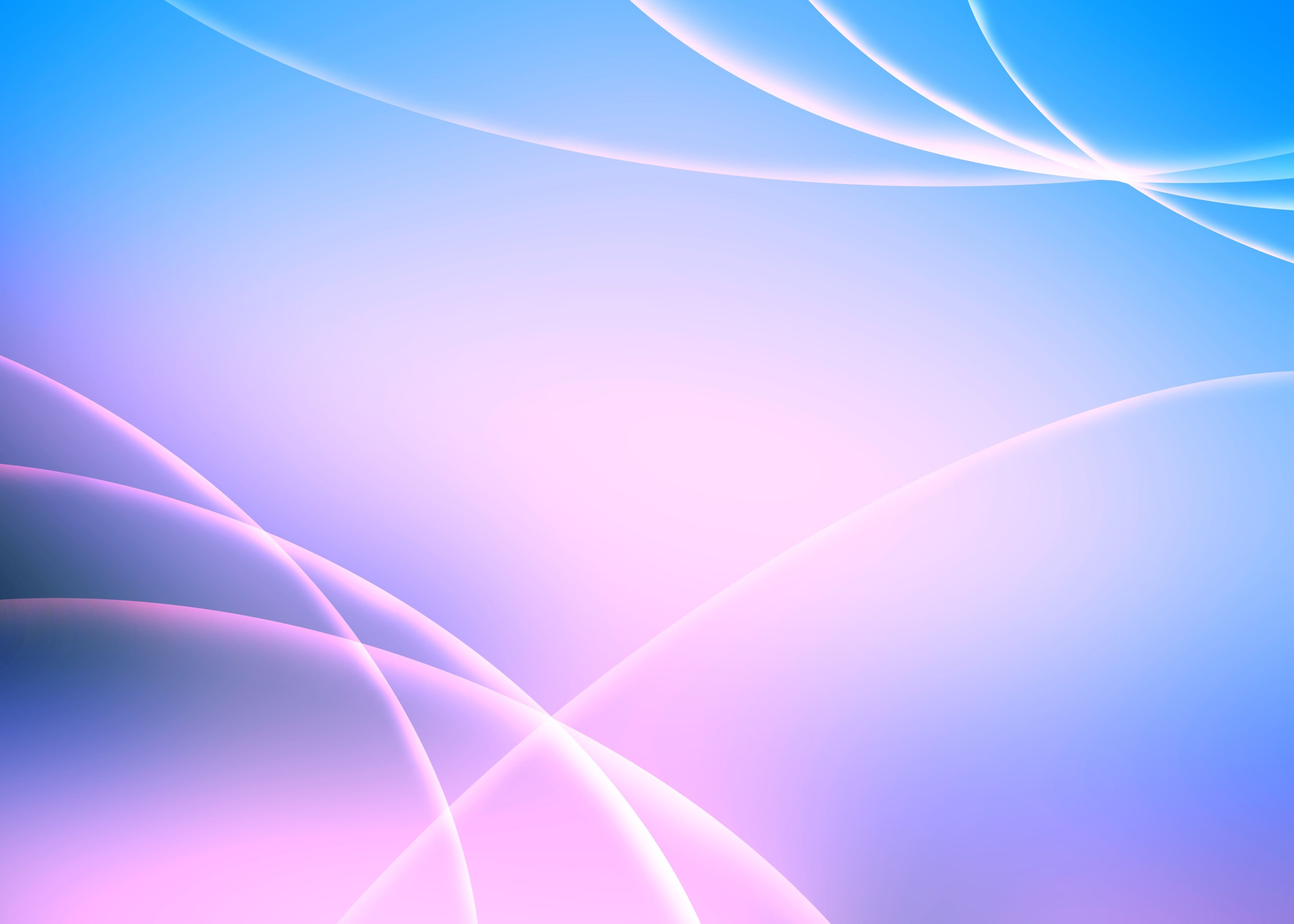 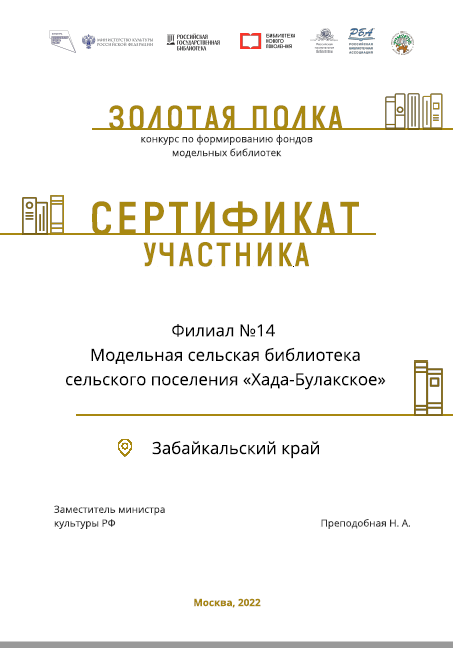 Конкурс на лучший фонд модельной библиотеки «Золотая полка»
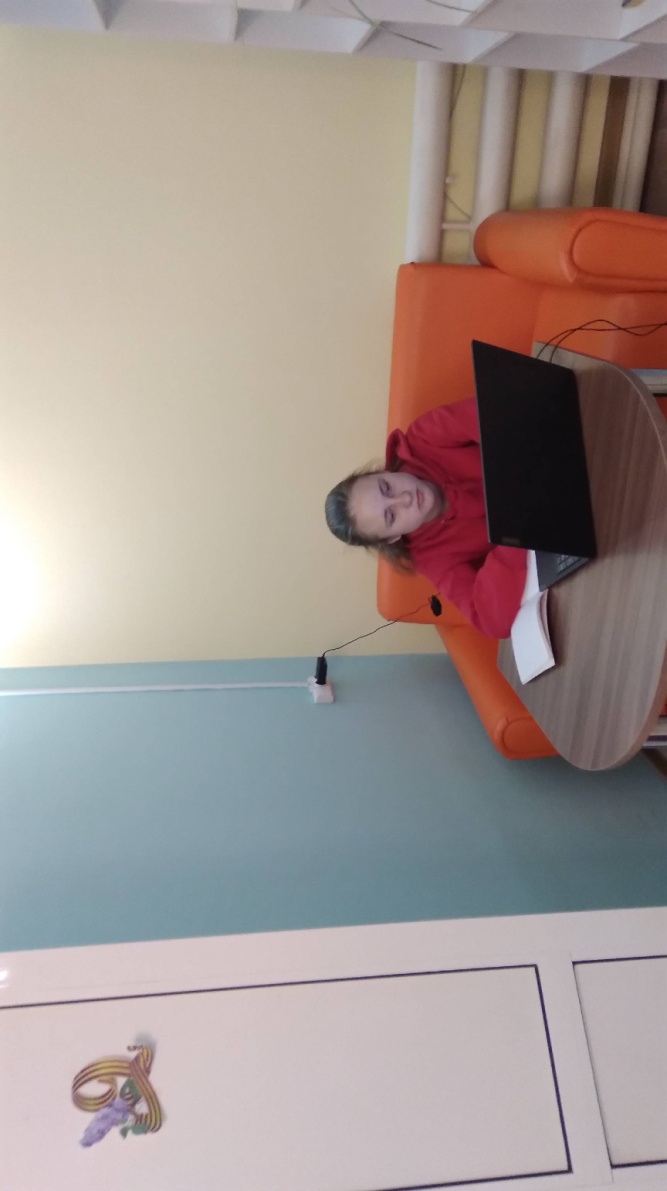 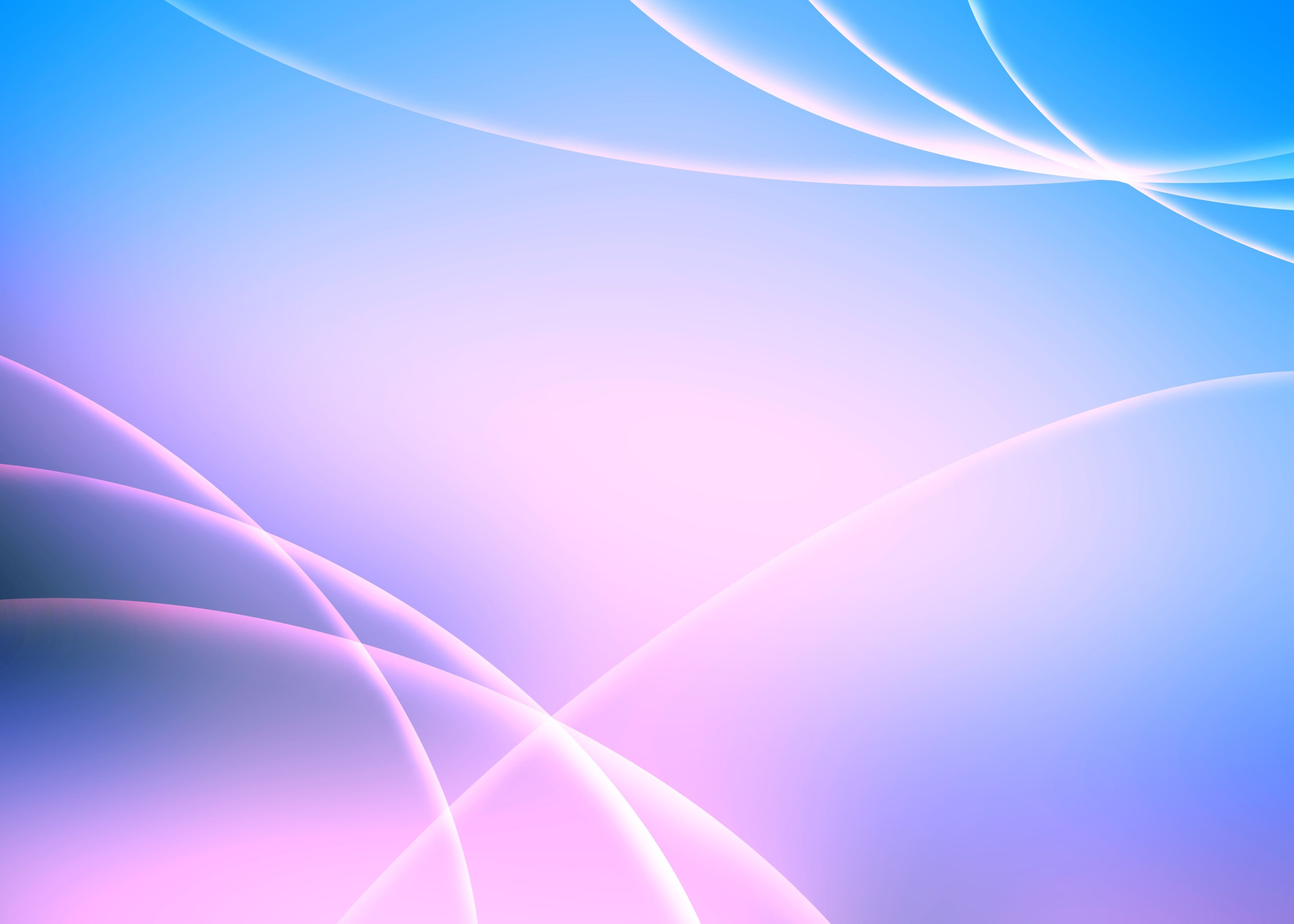 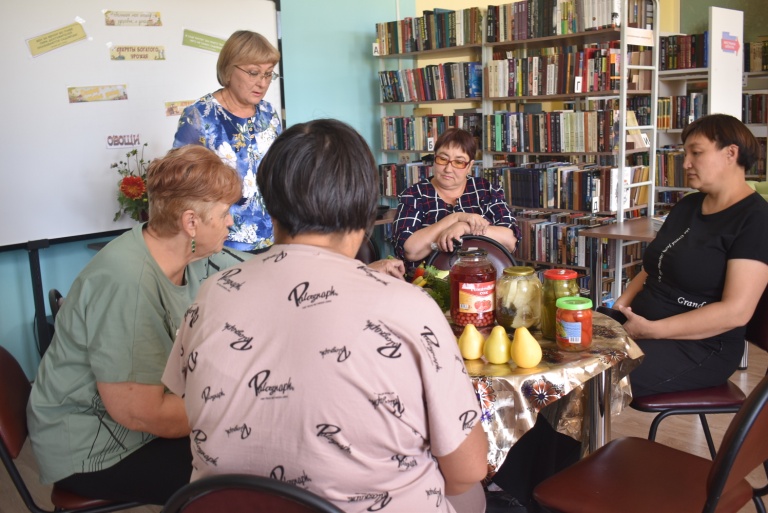 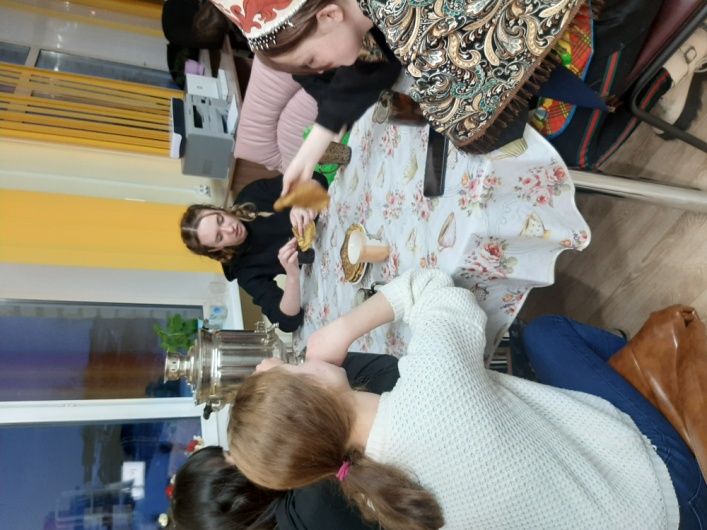 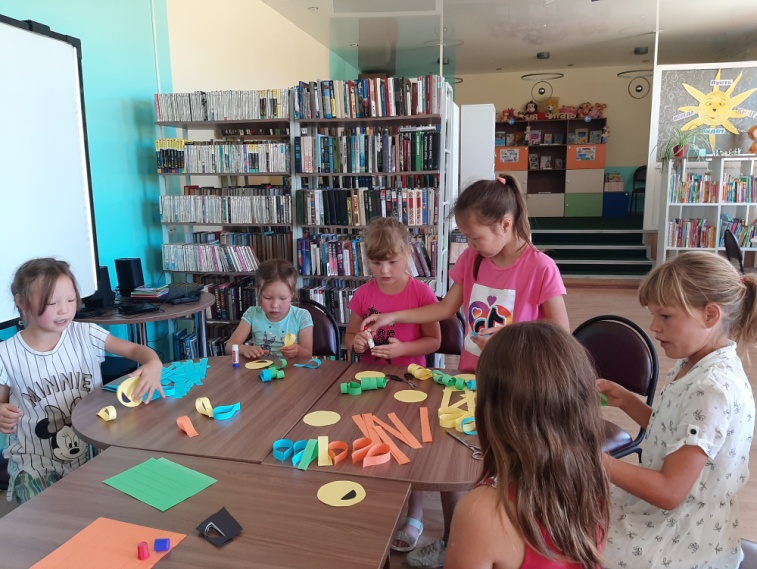 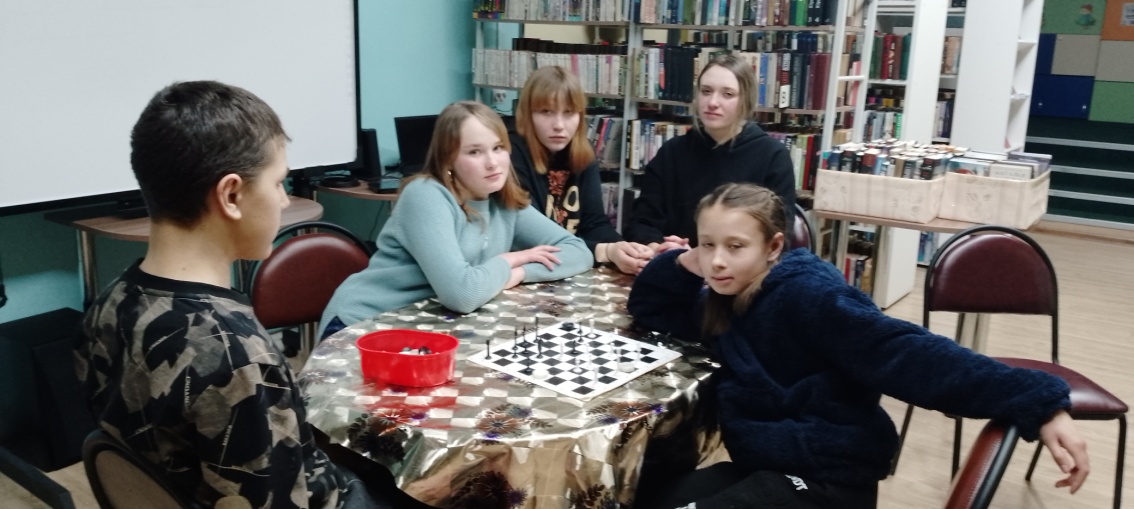 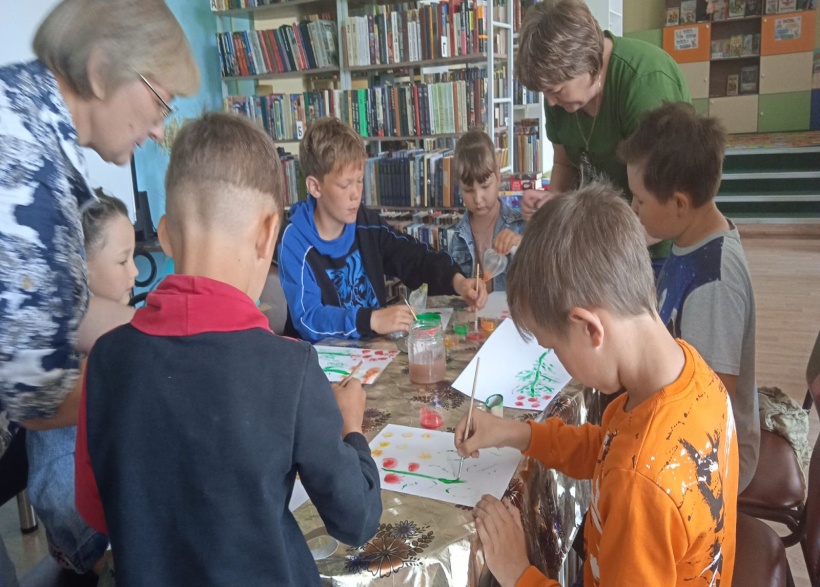 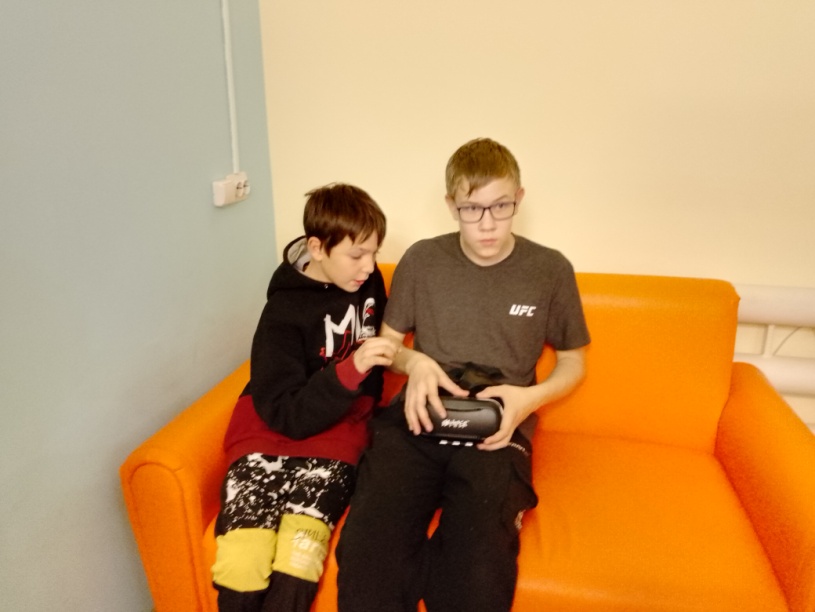 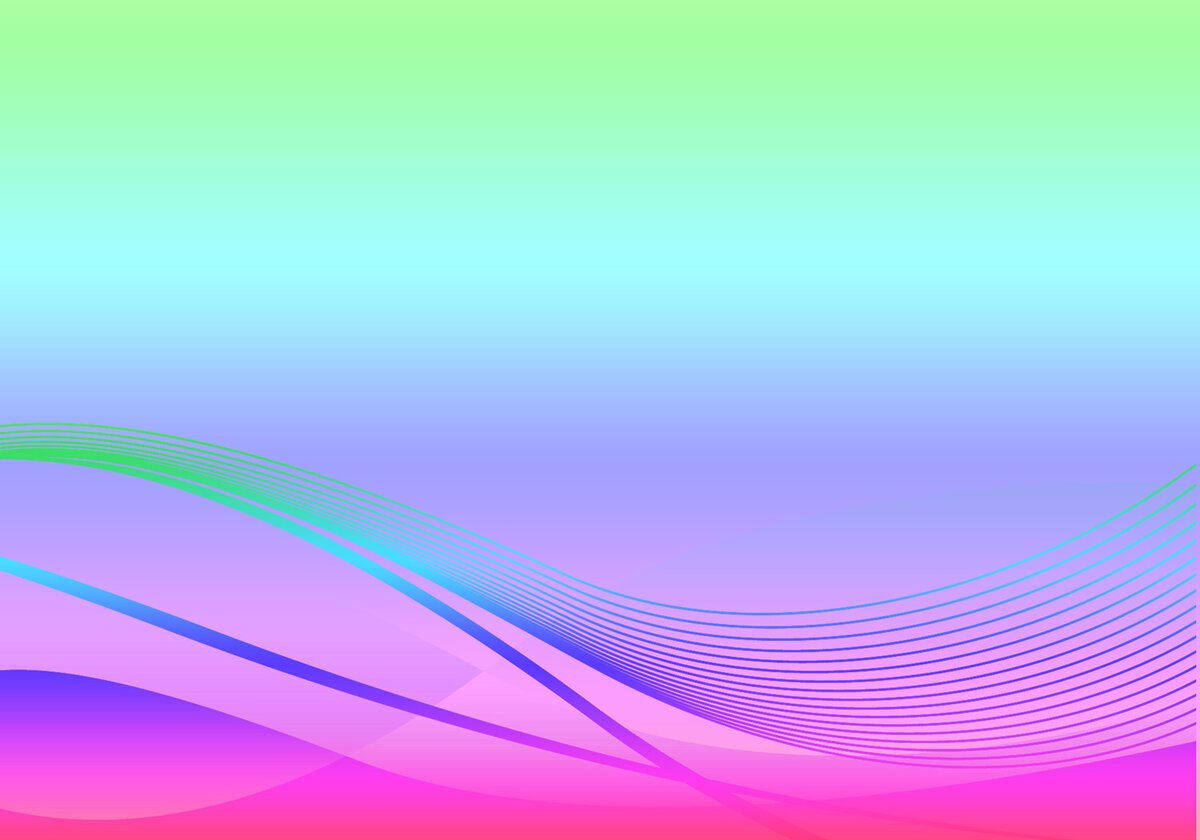 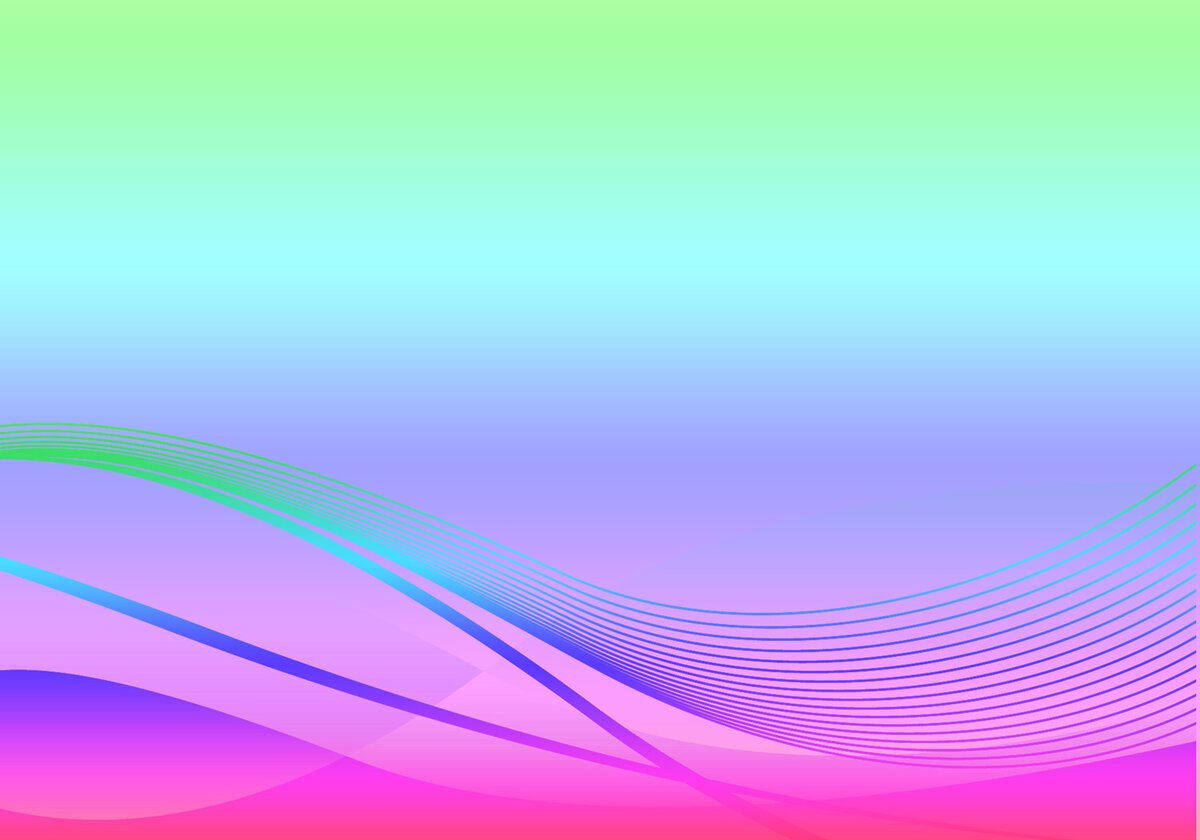 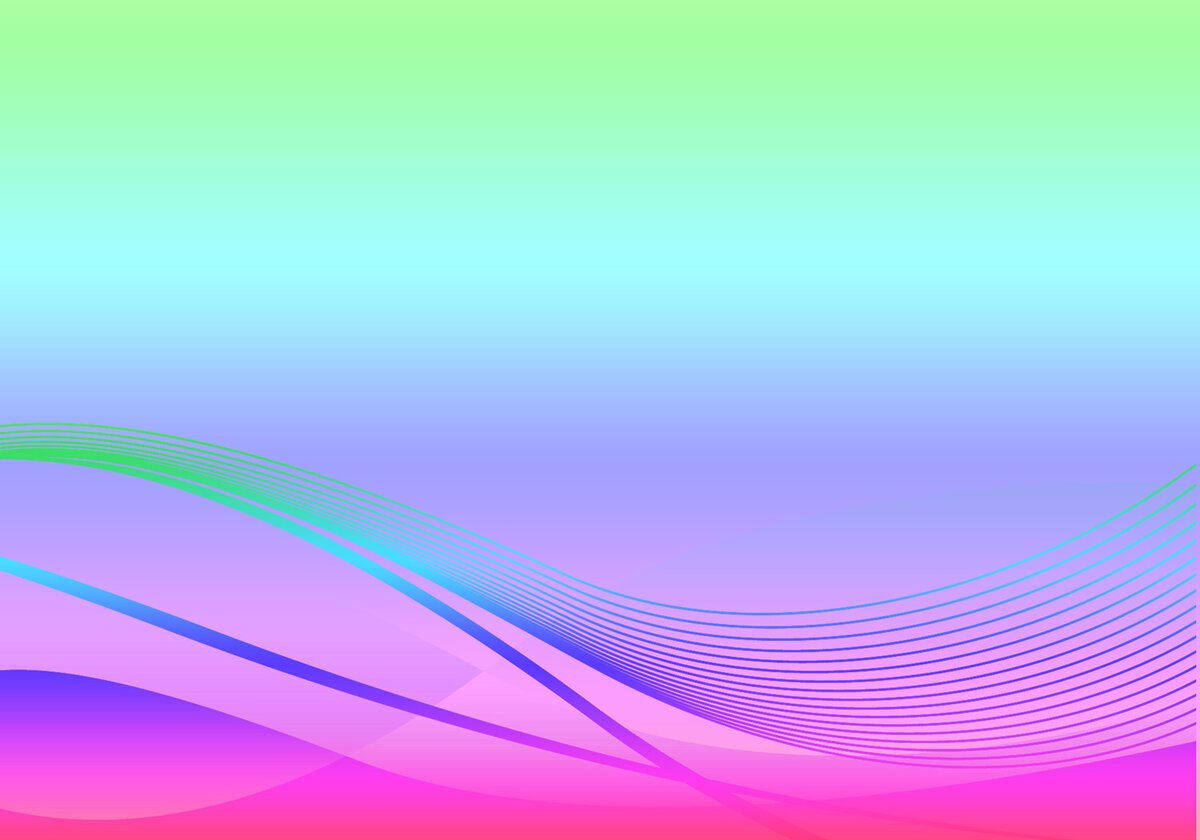 Спасибо за внимание!